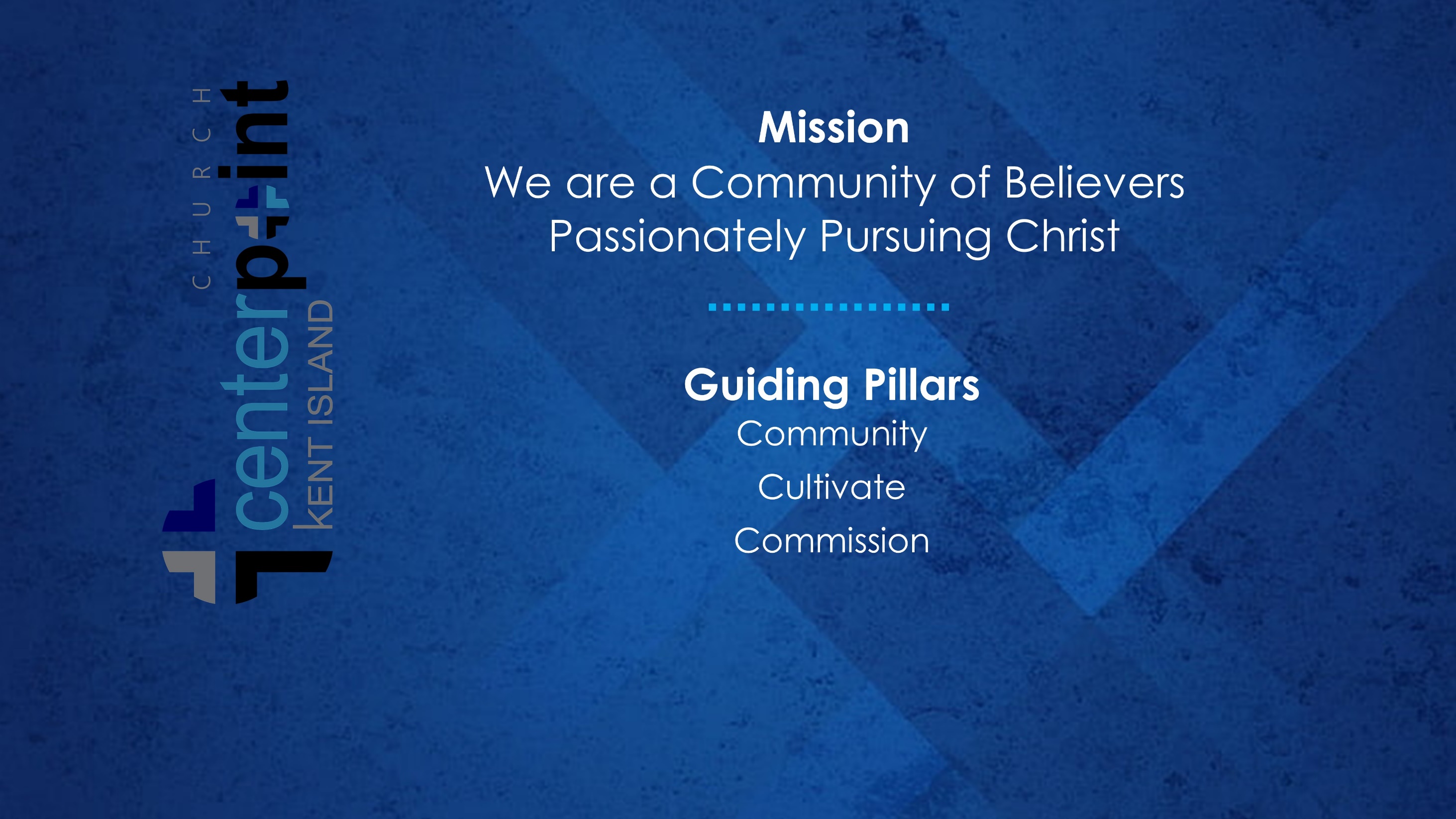 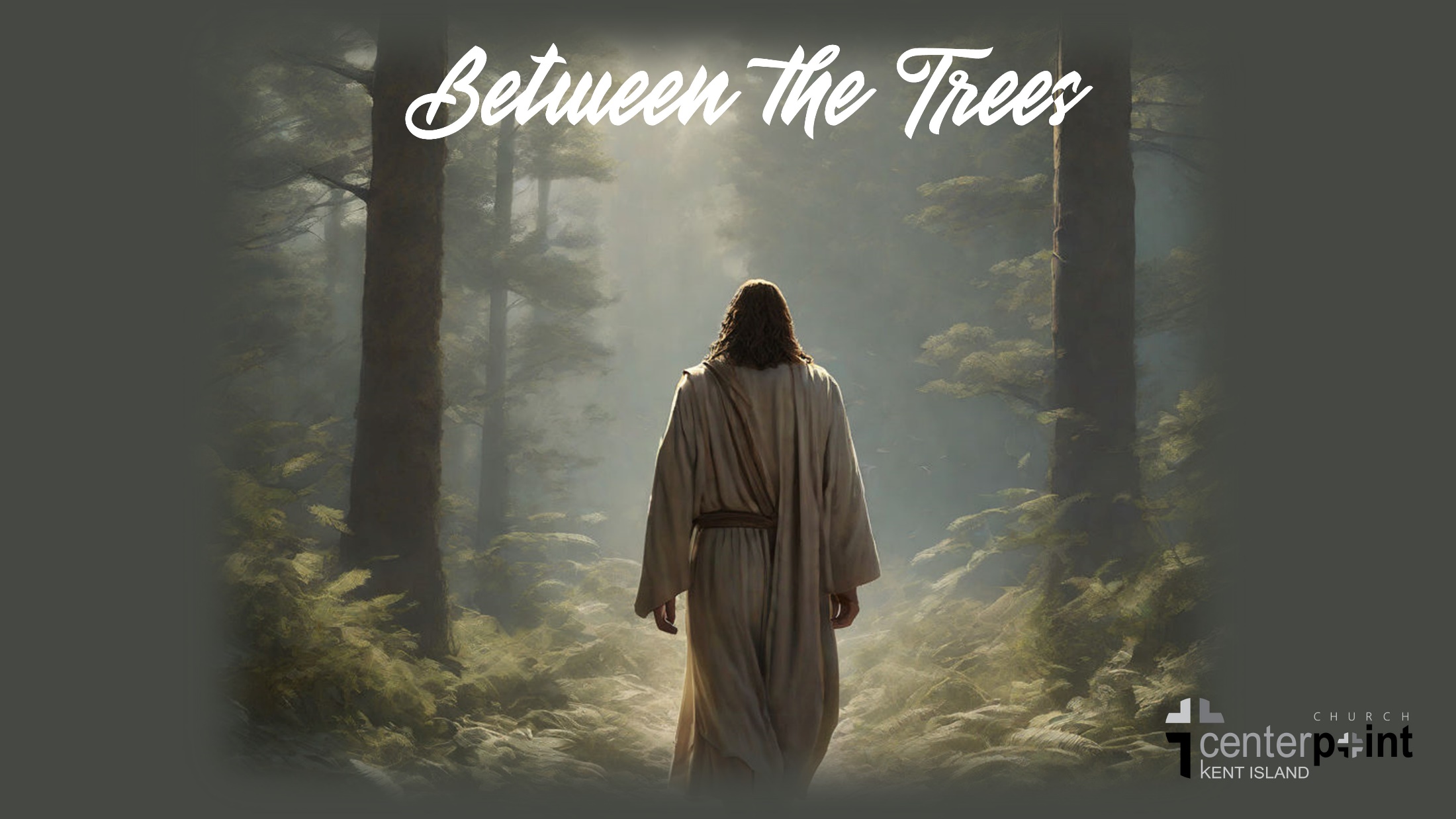 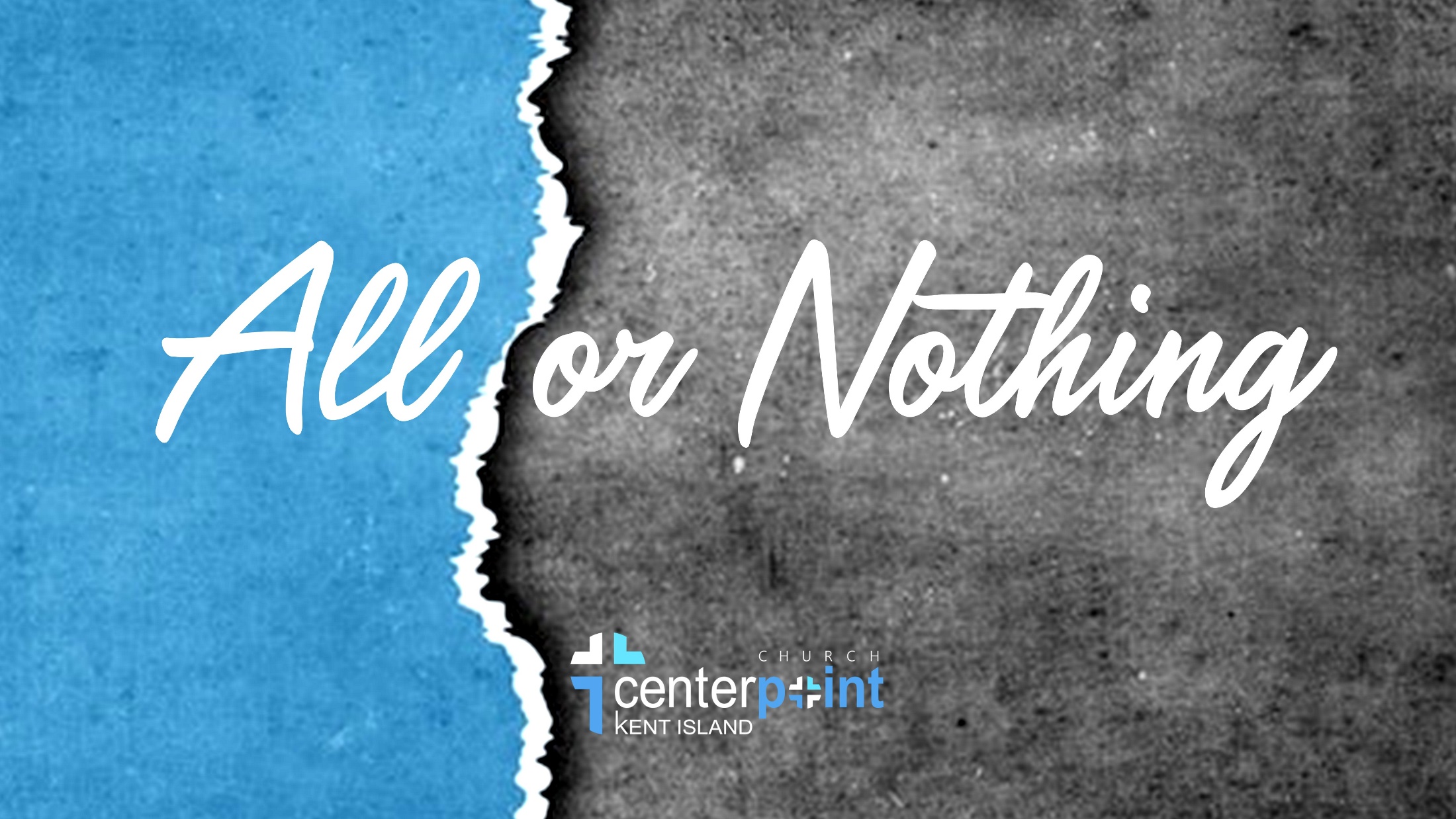 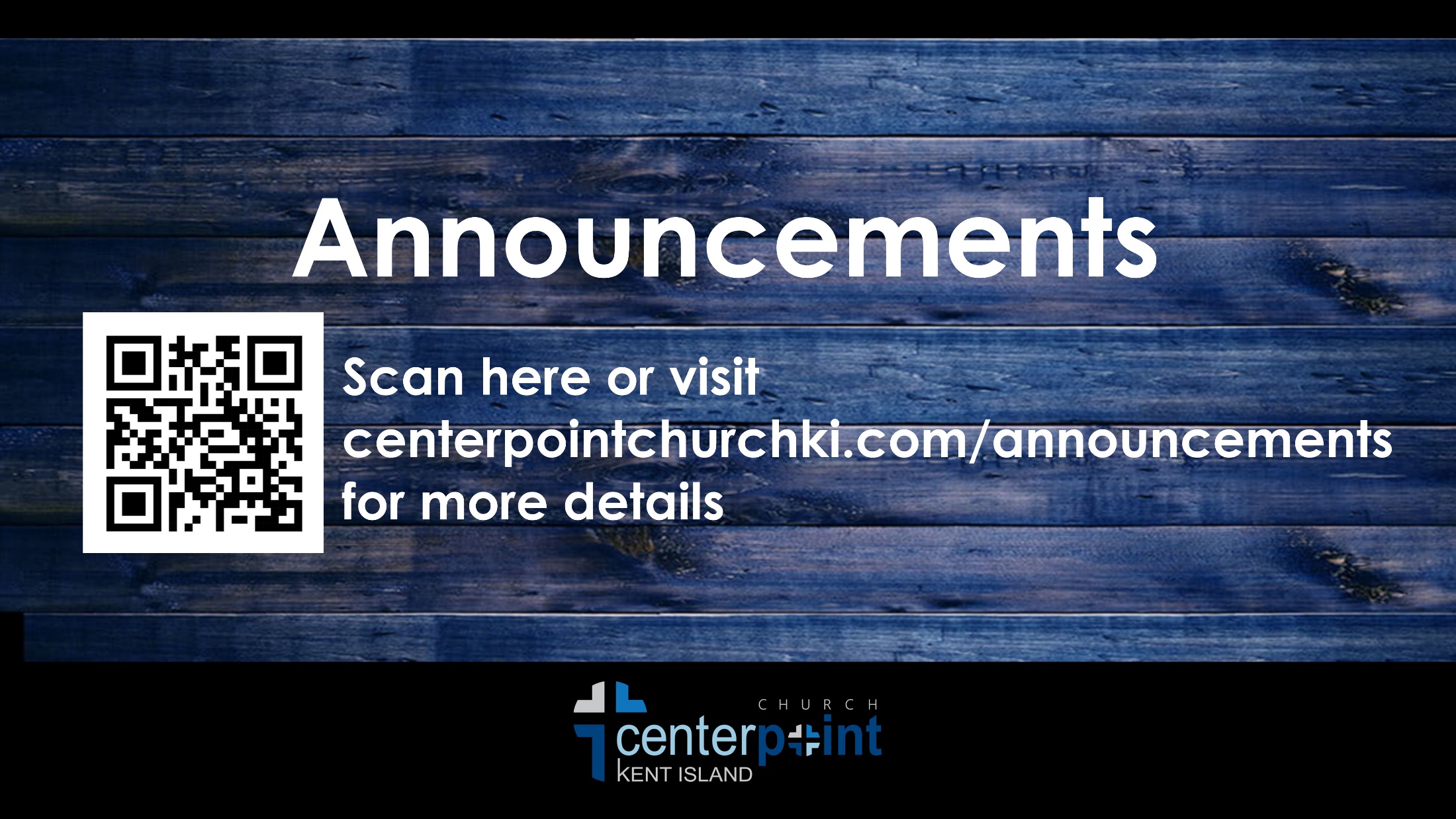 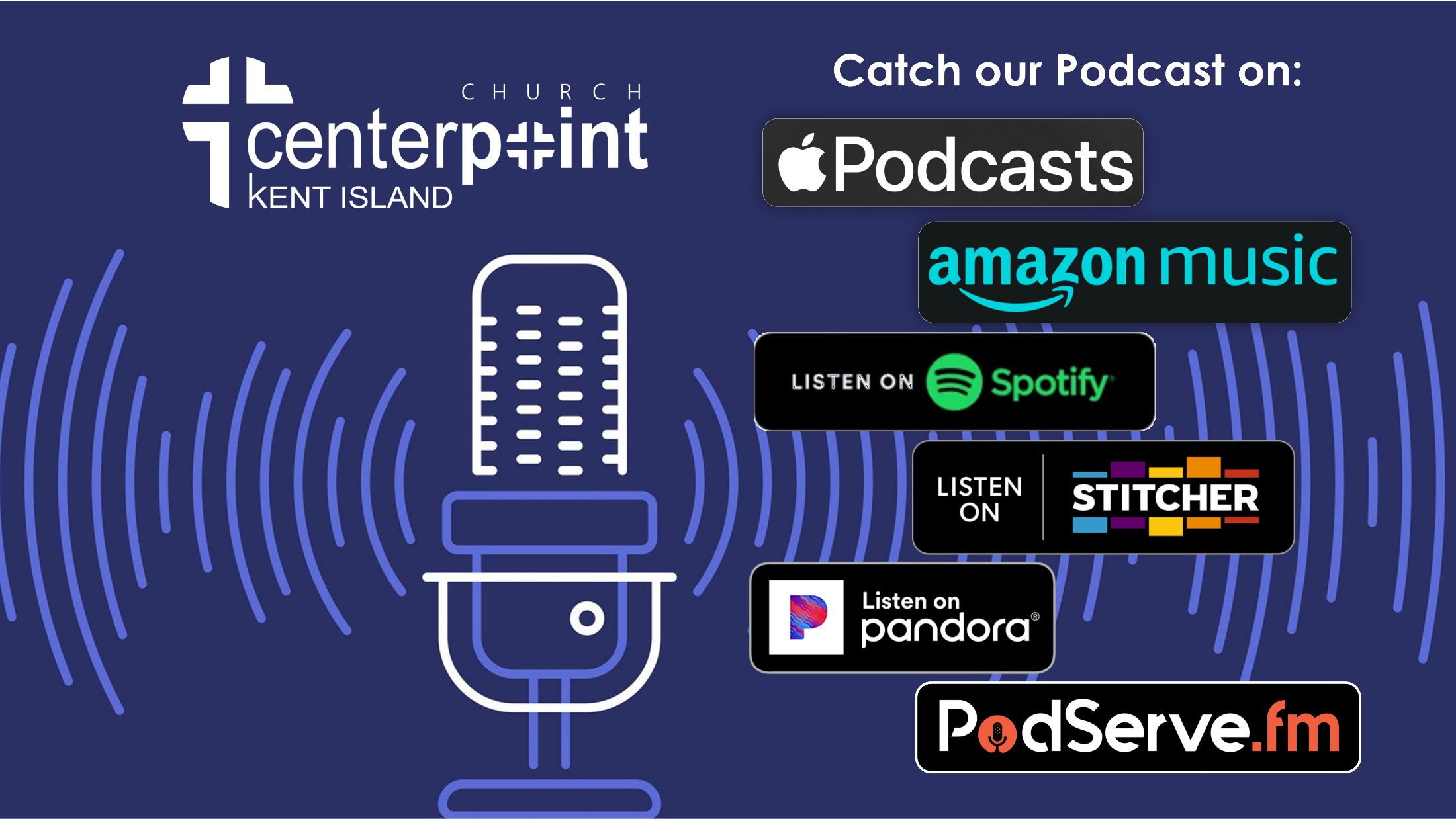 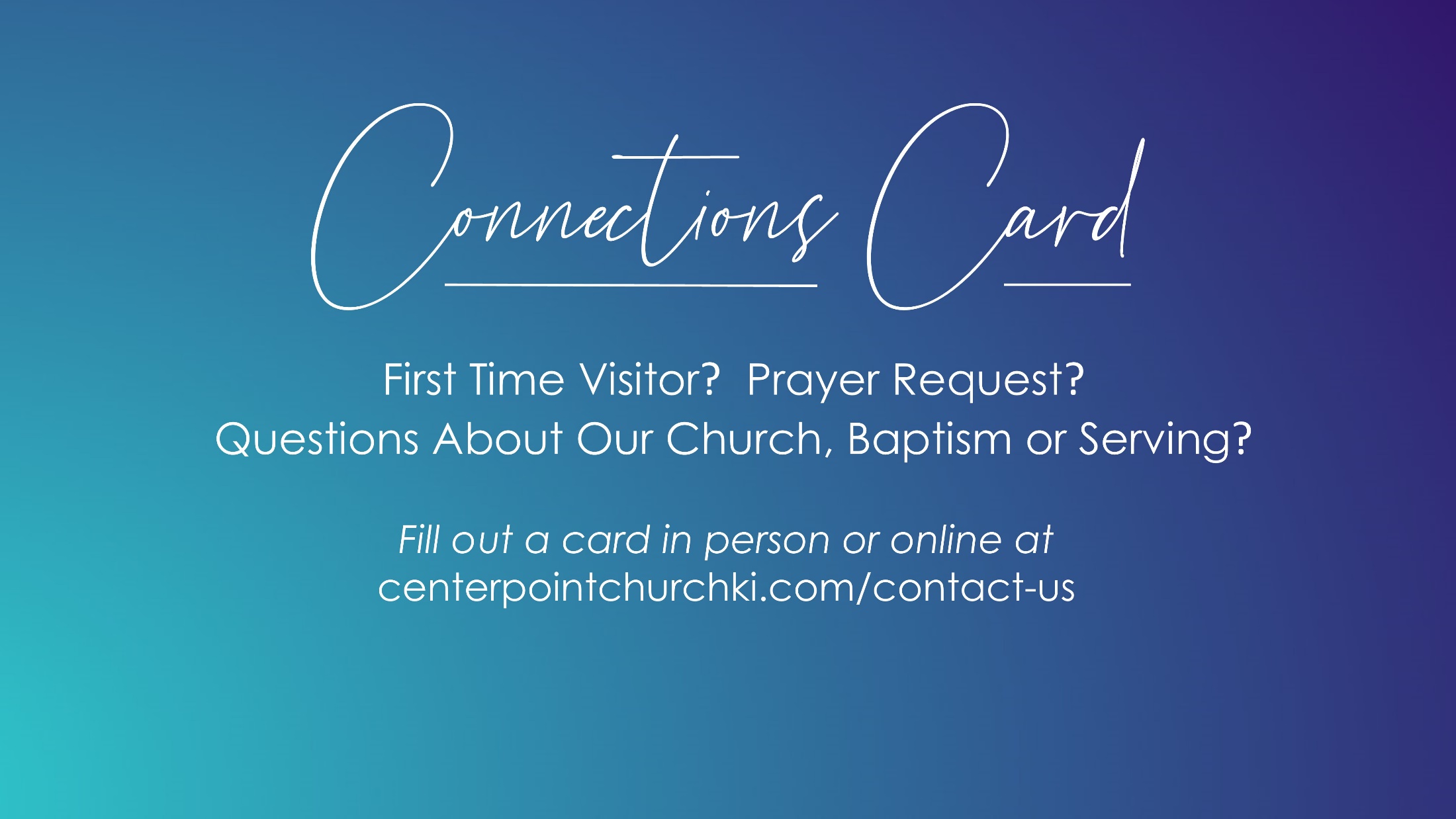 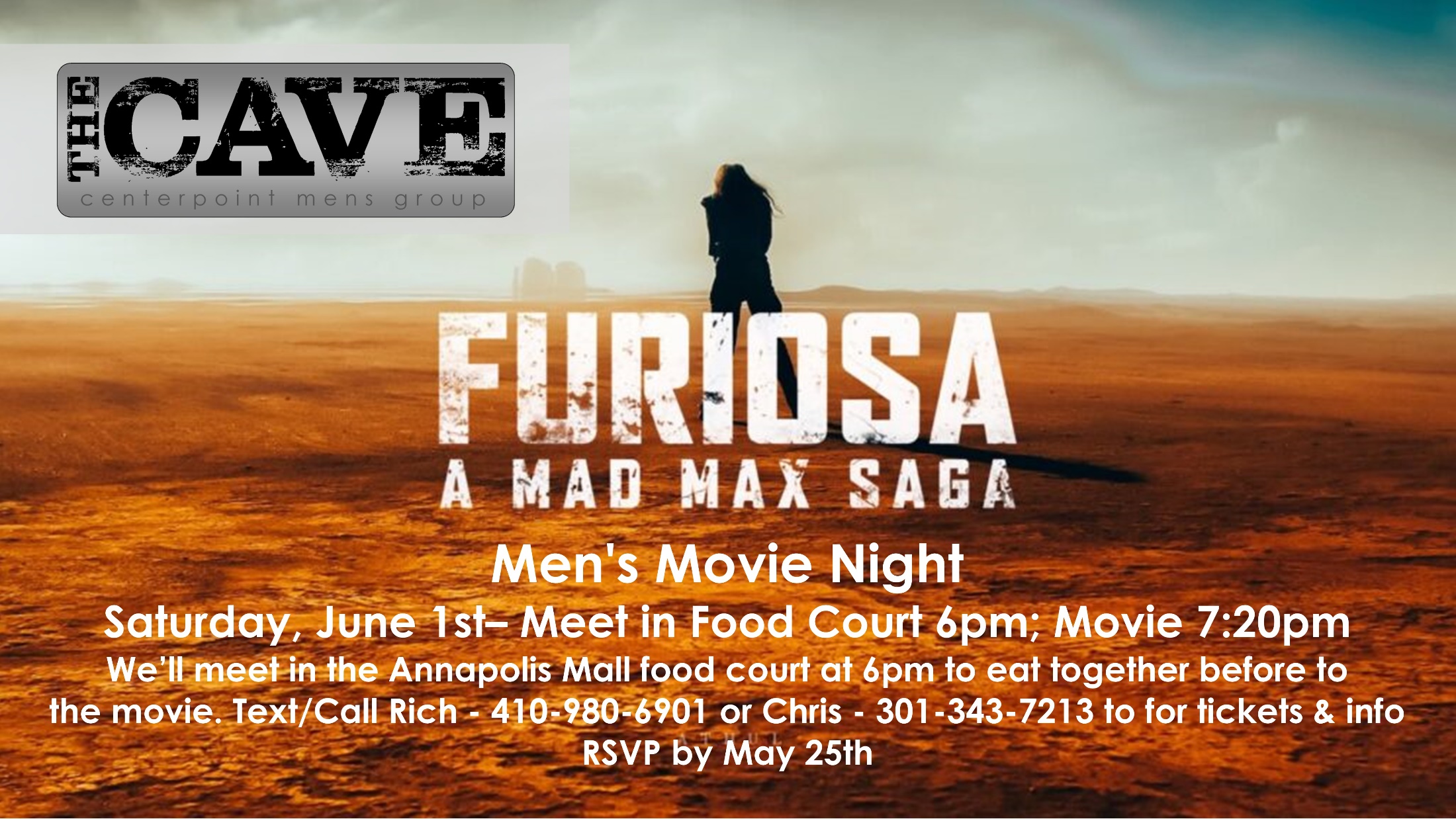 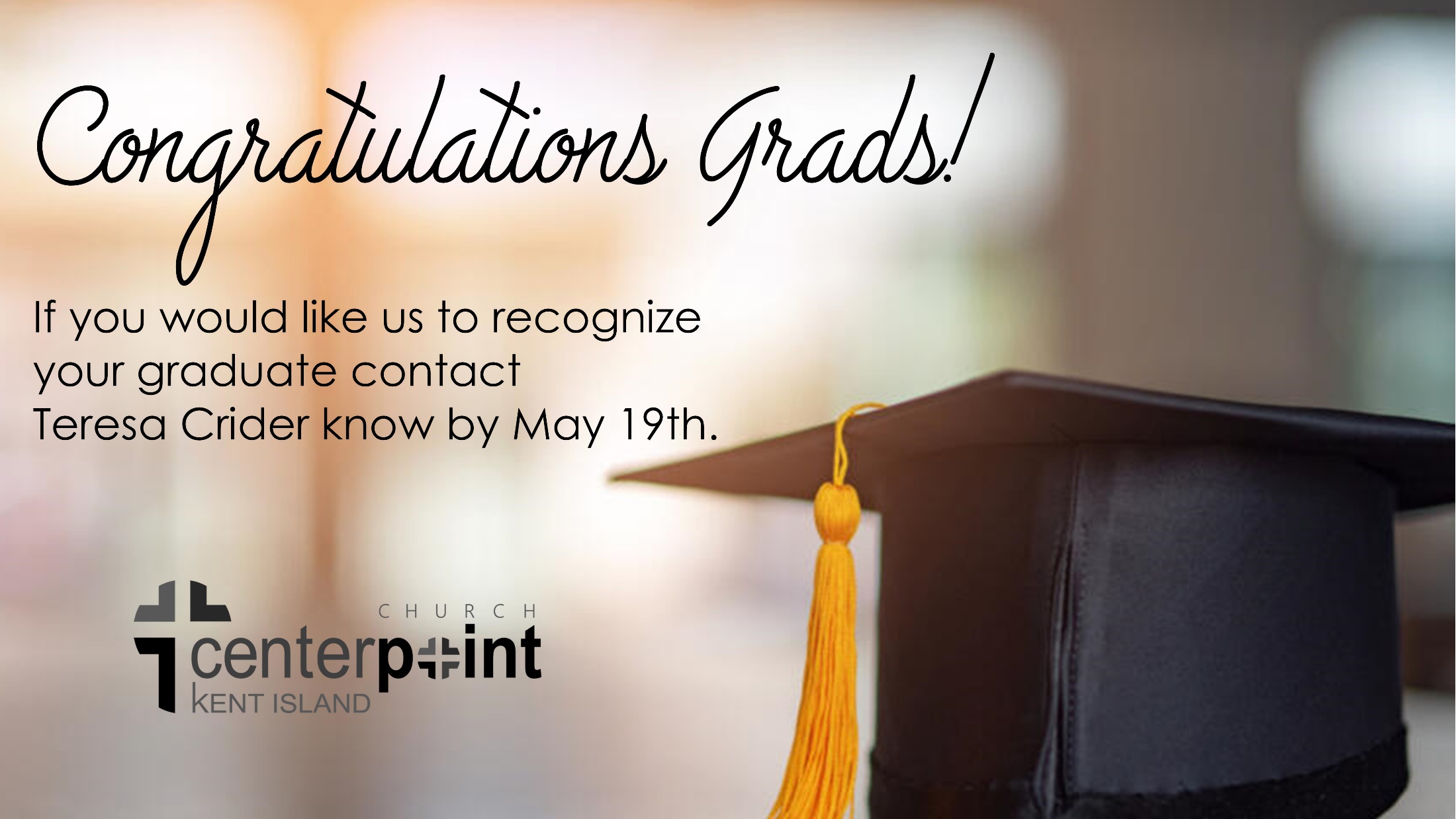 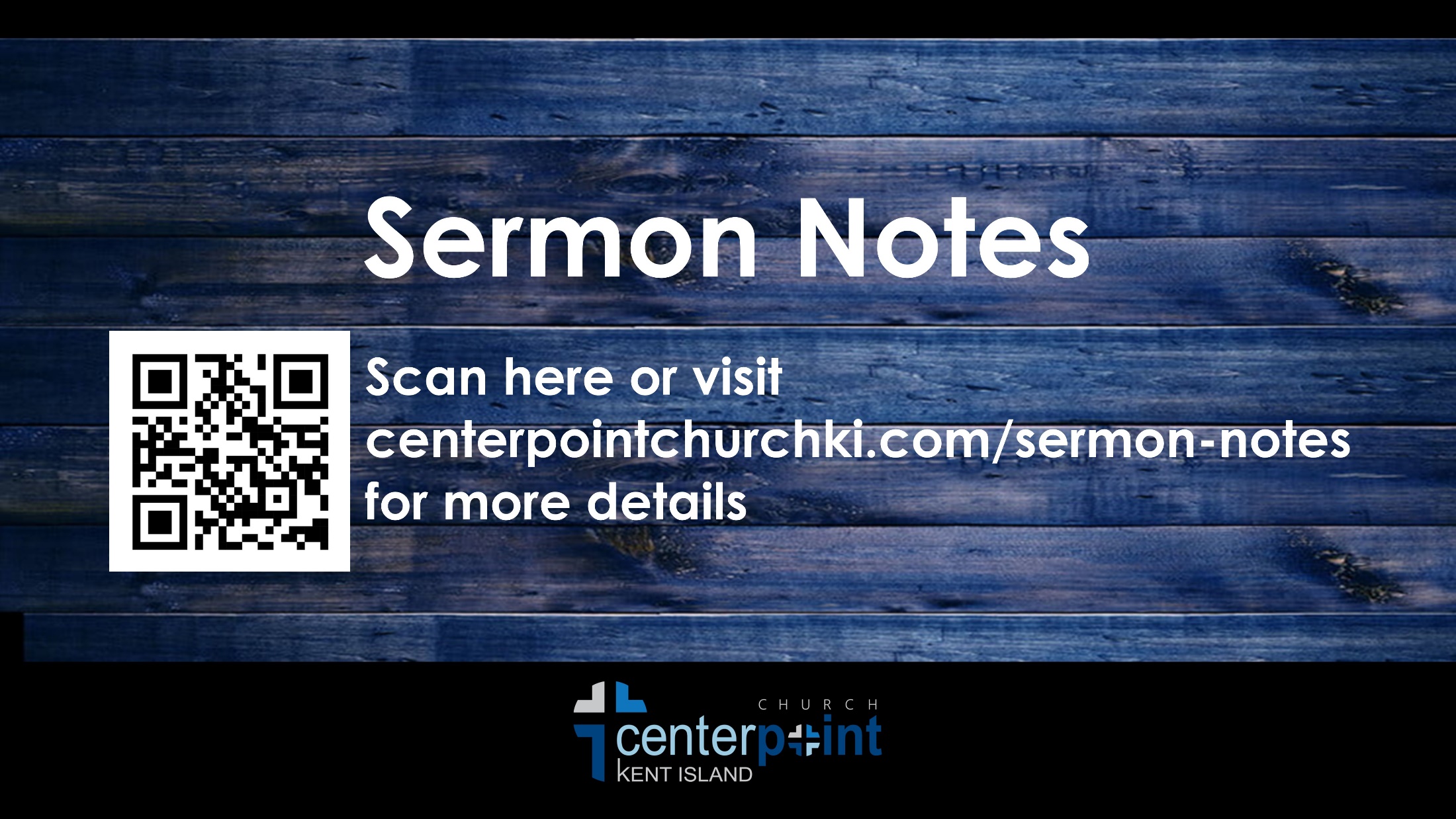 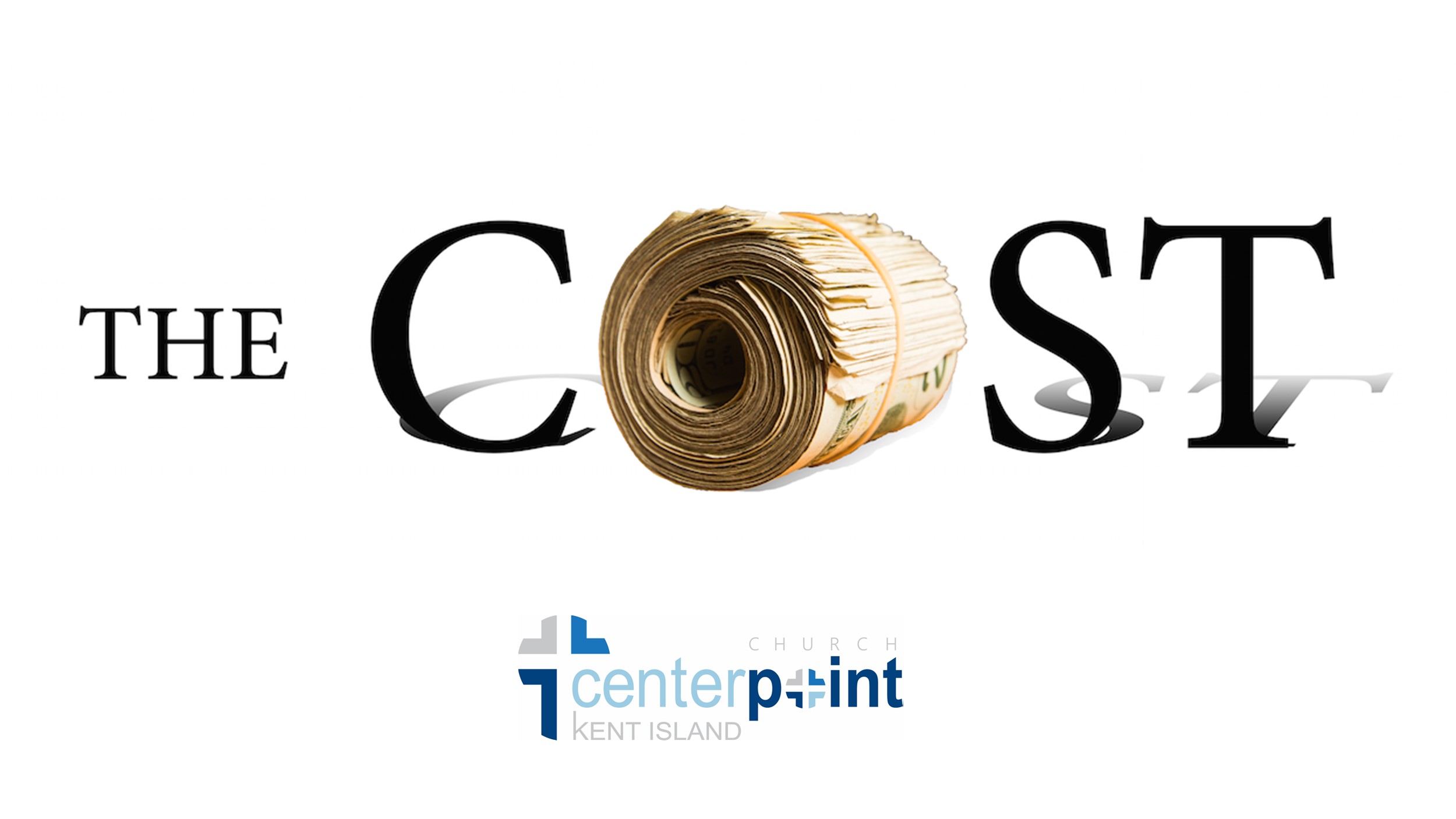 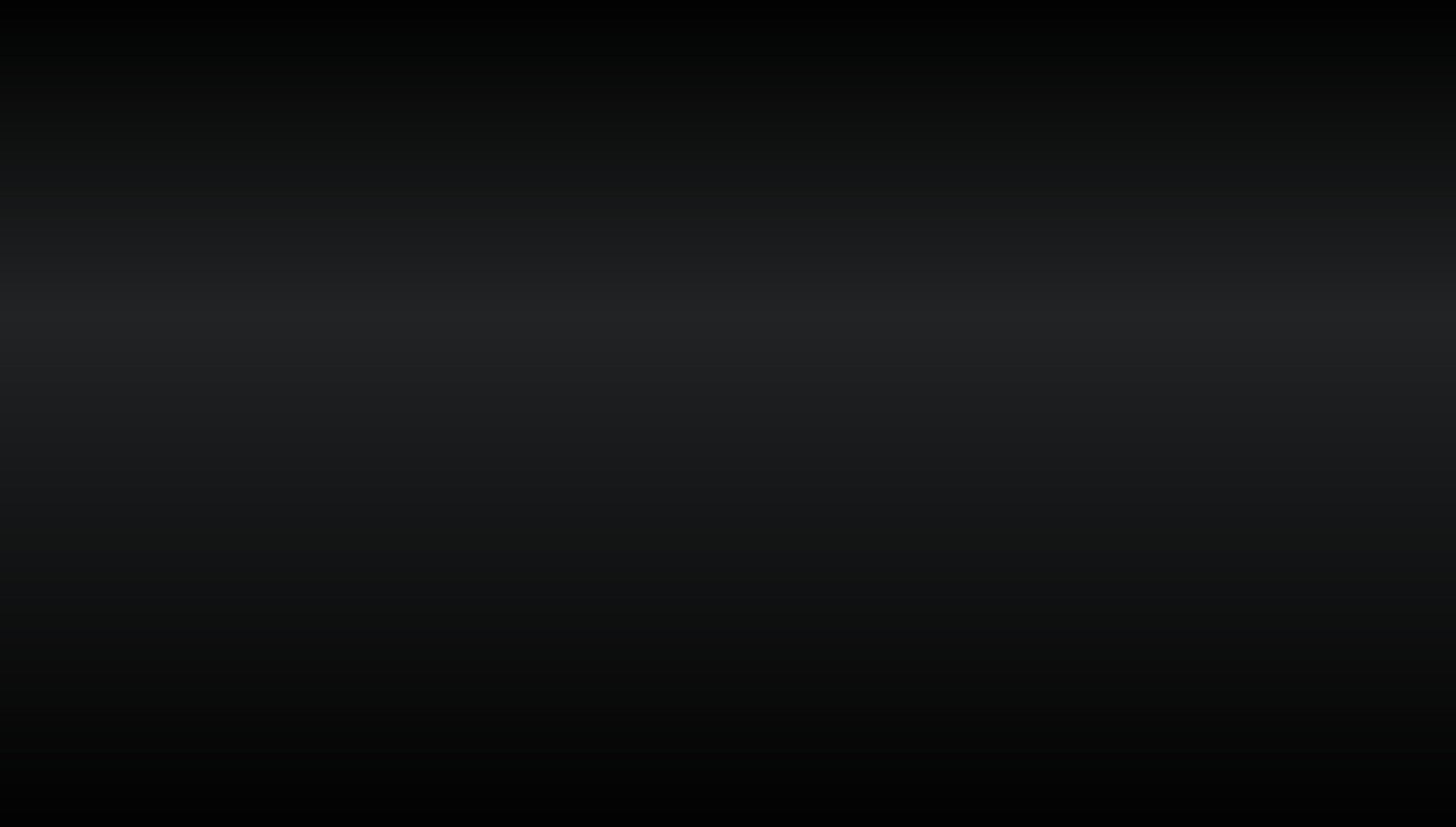 Luke 13: 6-9 NLT
6 He also spoke this parable: “A certain man had a fig tree planted in his vineyard, and he came seeking fruit on it and found none. 7 Then he said to the keeper of his vineyard, ‘Look, for three years I have come seeking fruit on this fig tree and find none. Cut it down; why does it use up the ground?’ 8 But he answered and said to him, ‘Sir, let it alone this year also, until I dig around it and fertilize it. 9 And if it bears fruit, well. But if not, after that you can cut it down.’ ”
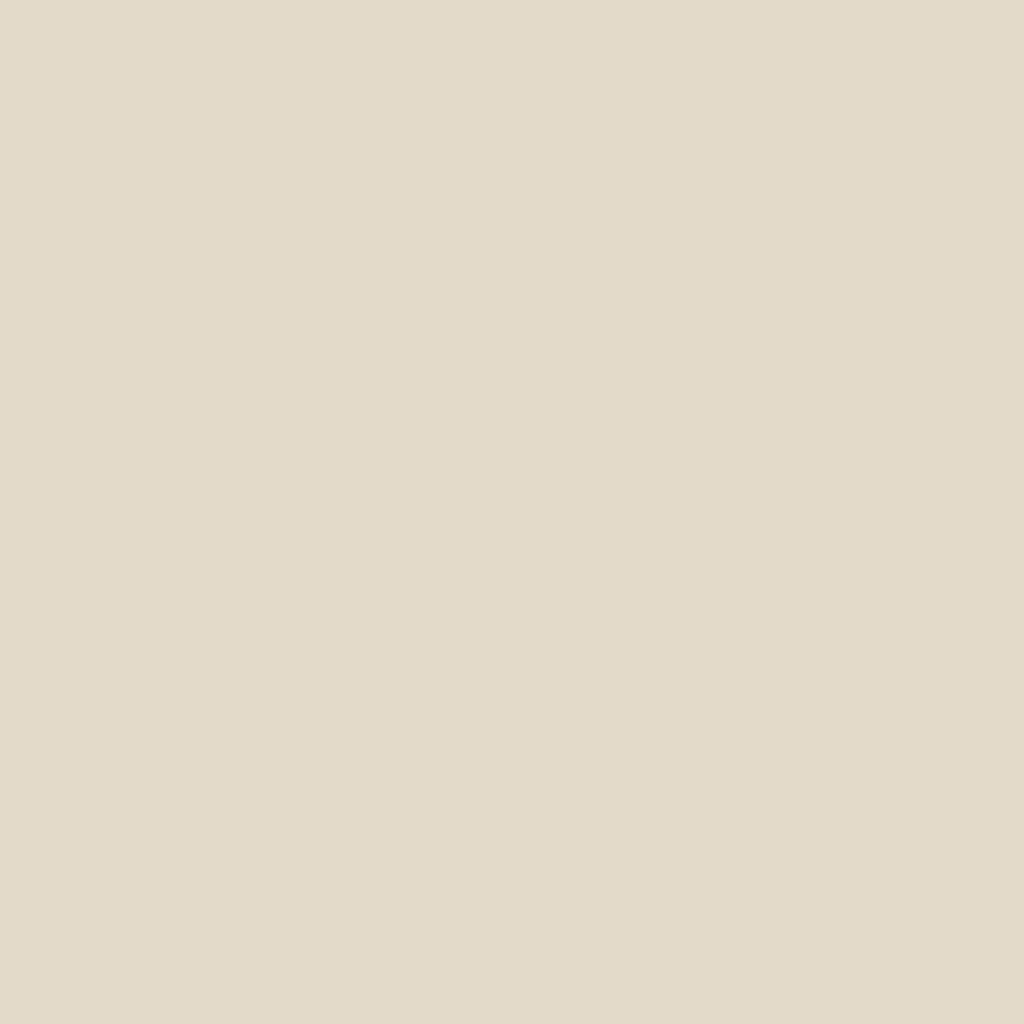 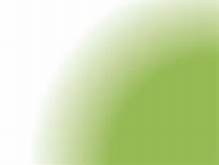 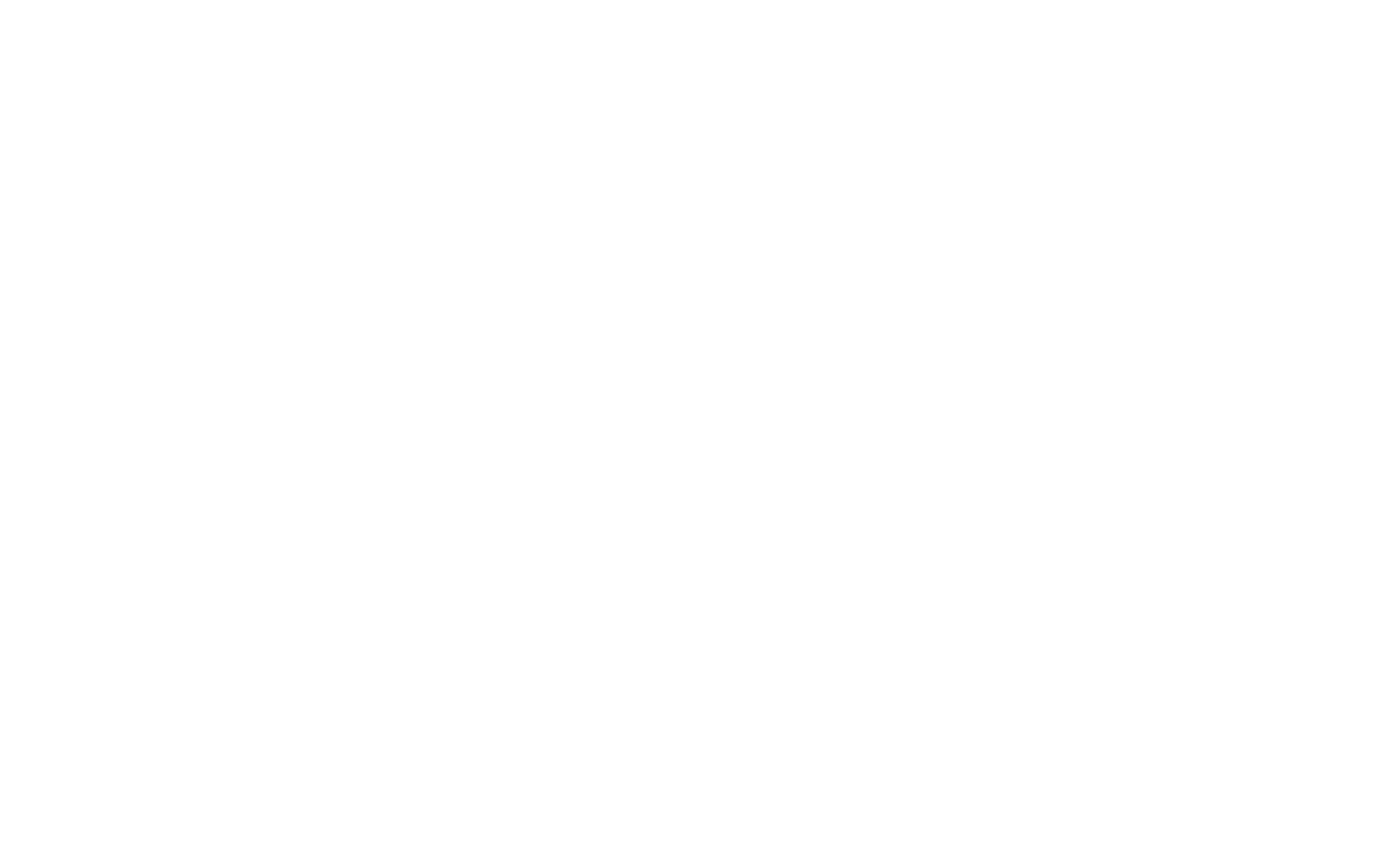 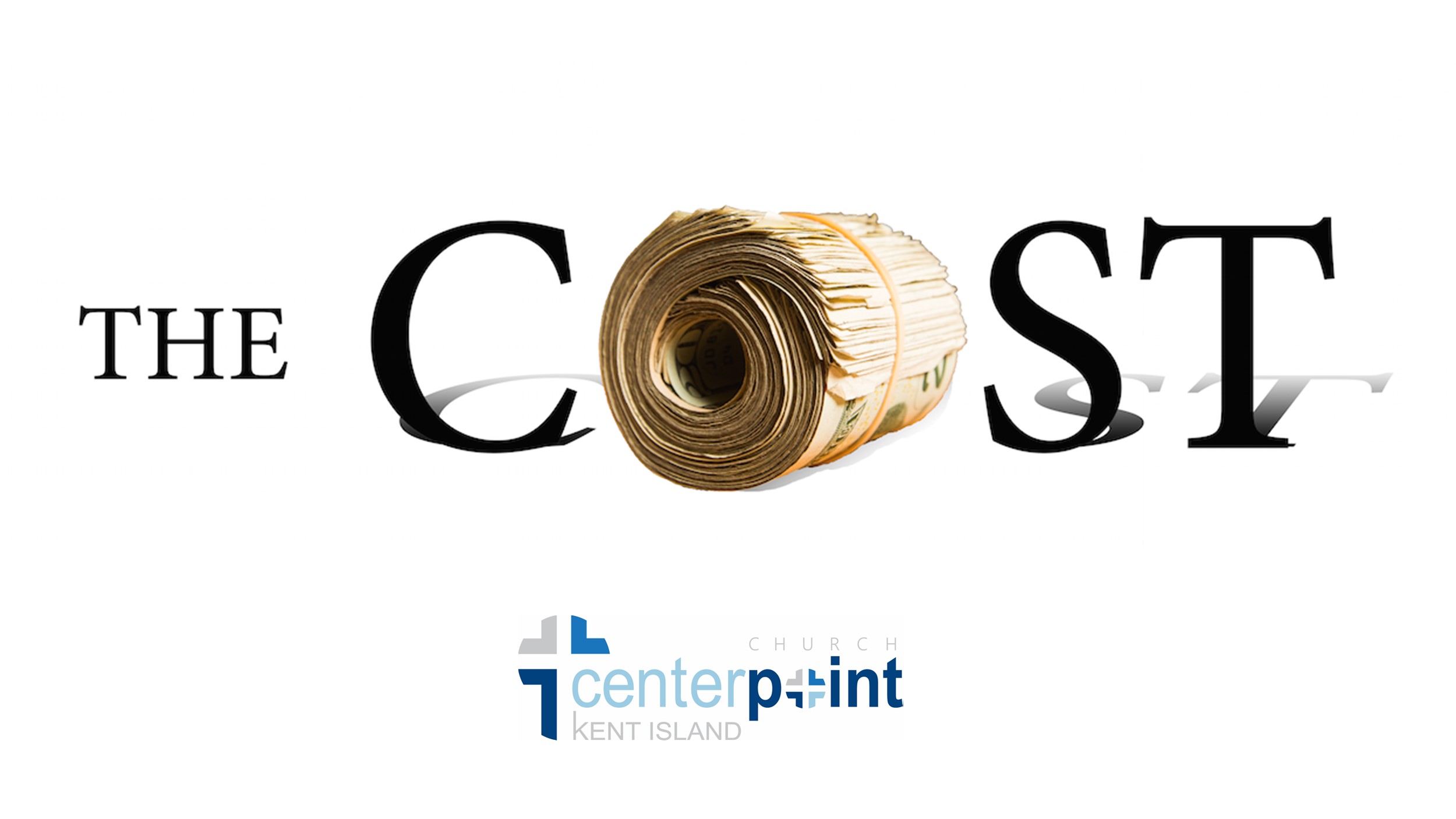 PART 3
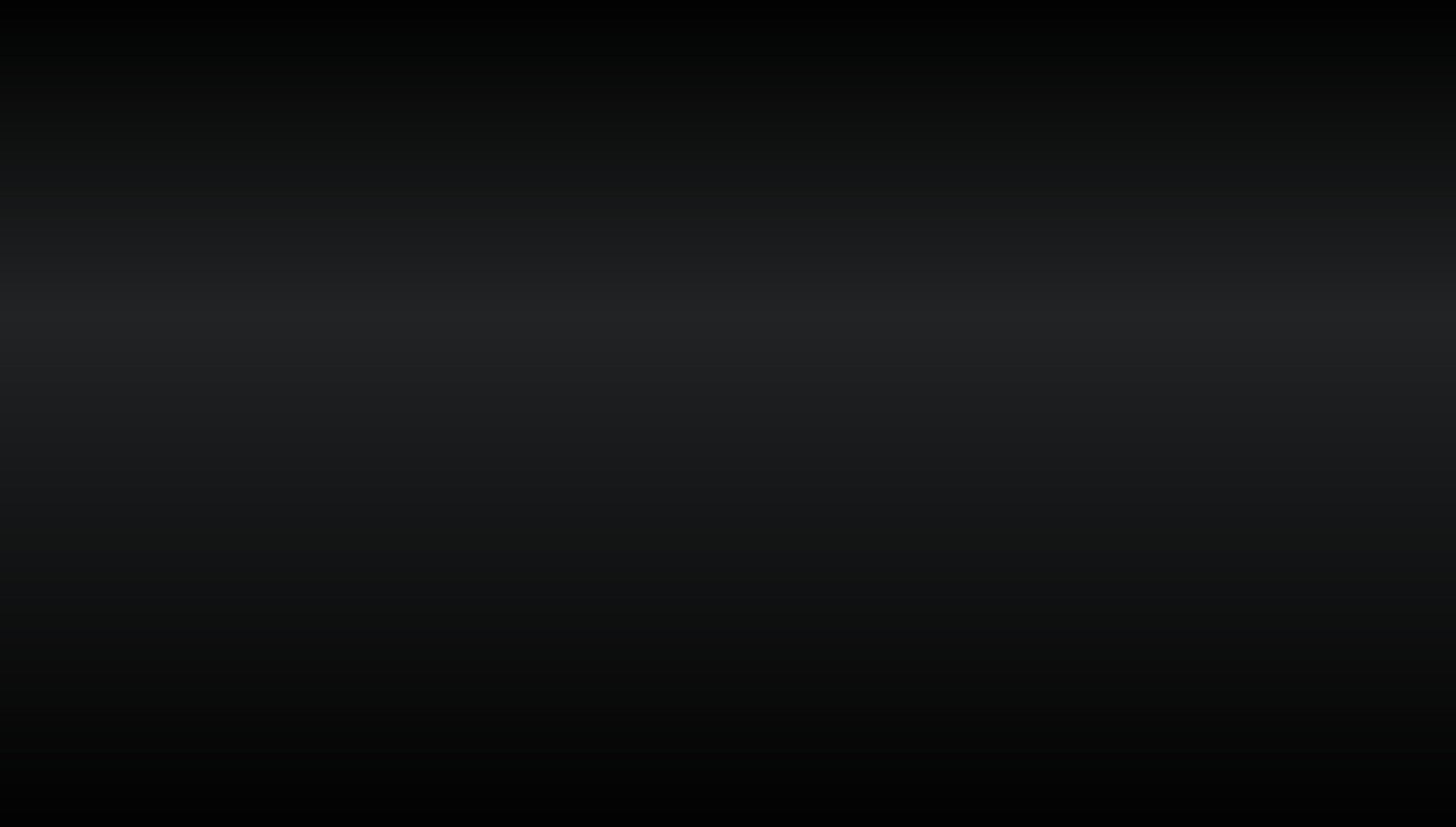 Mercy
1
a: compassion or forbearance shown especially to an offender or to one subject to one's power also : lenient or compassionate treatment

2
b: a blessing that is an act of divine favor or compassion 

3
c: compassionate treatment of those in distress
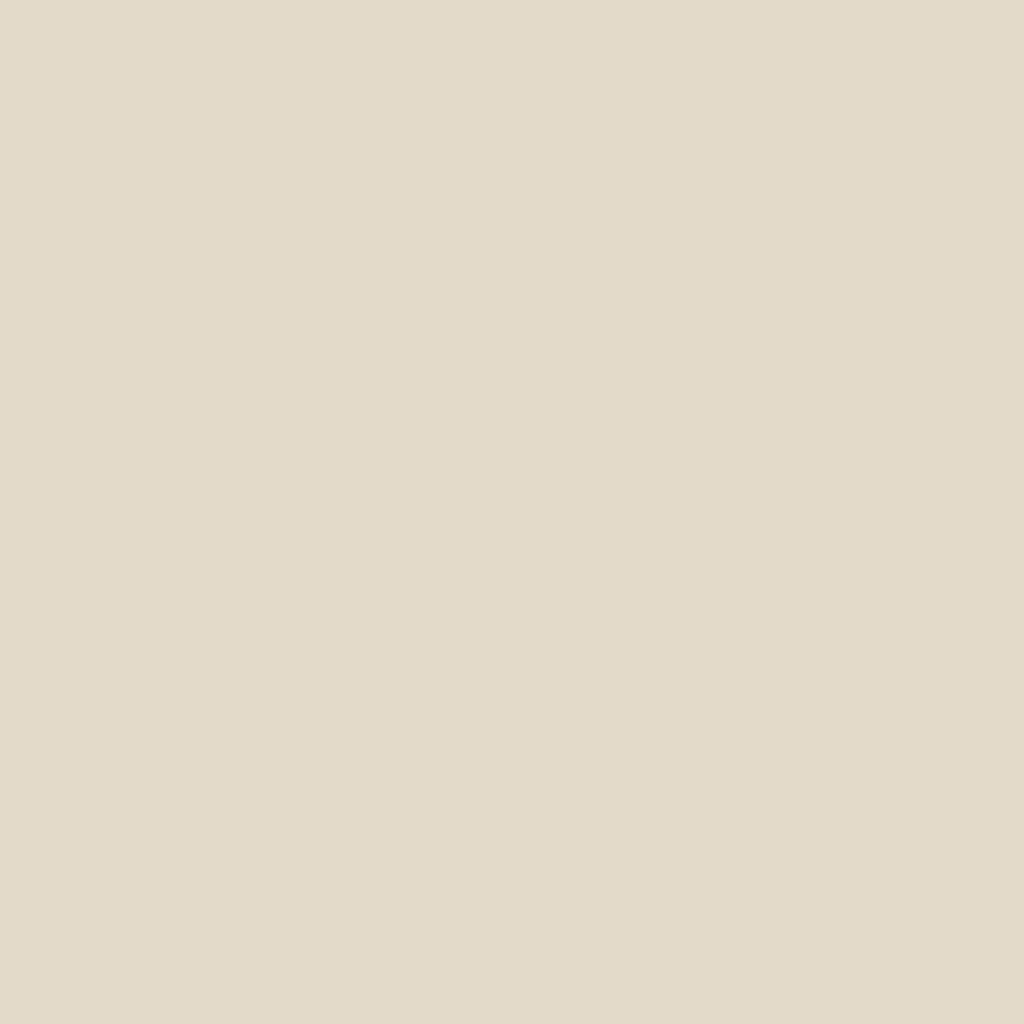 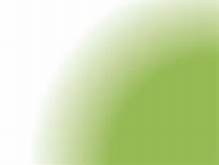 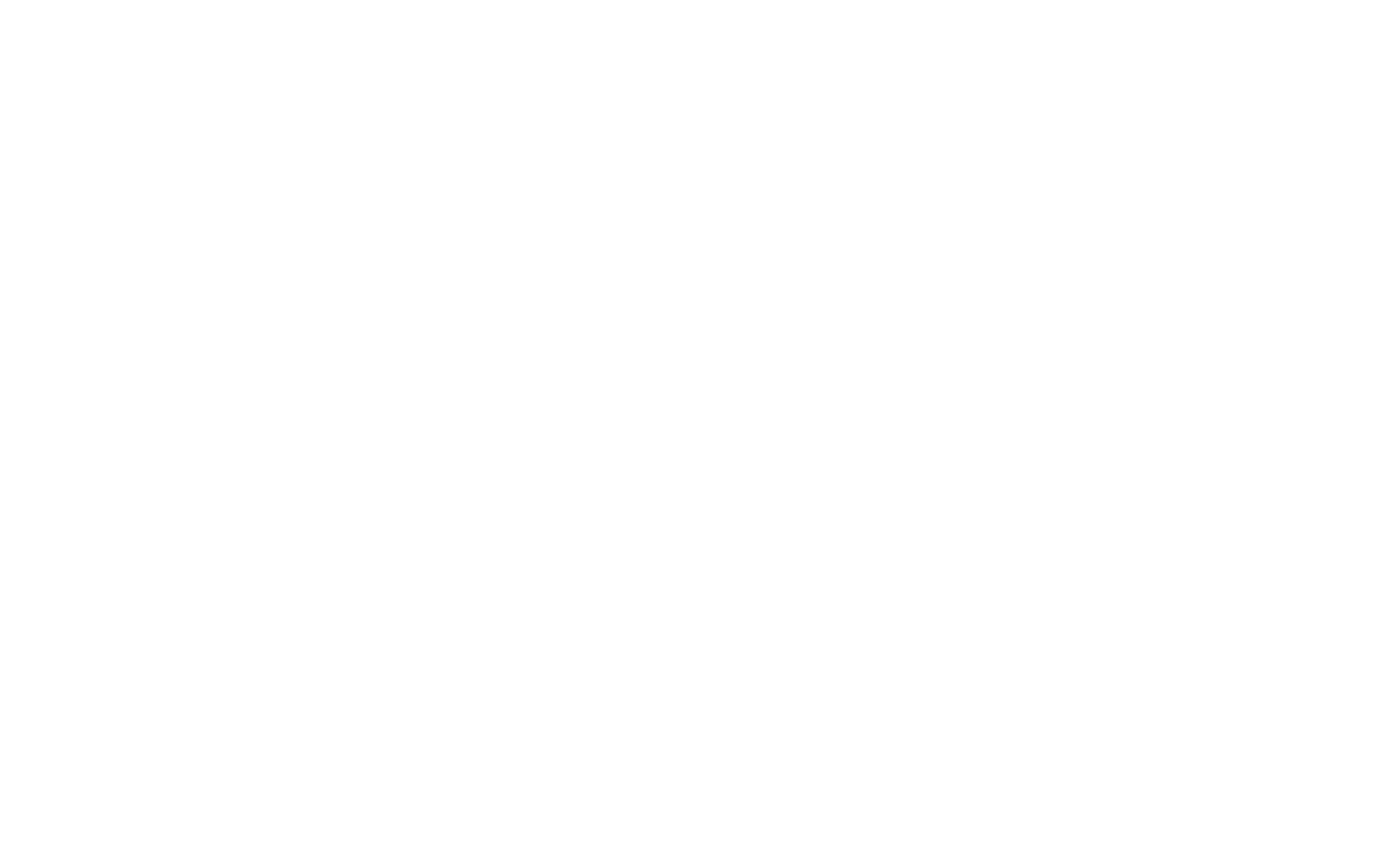 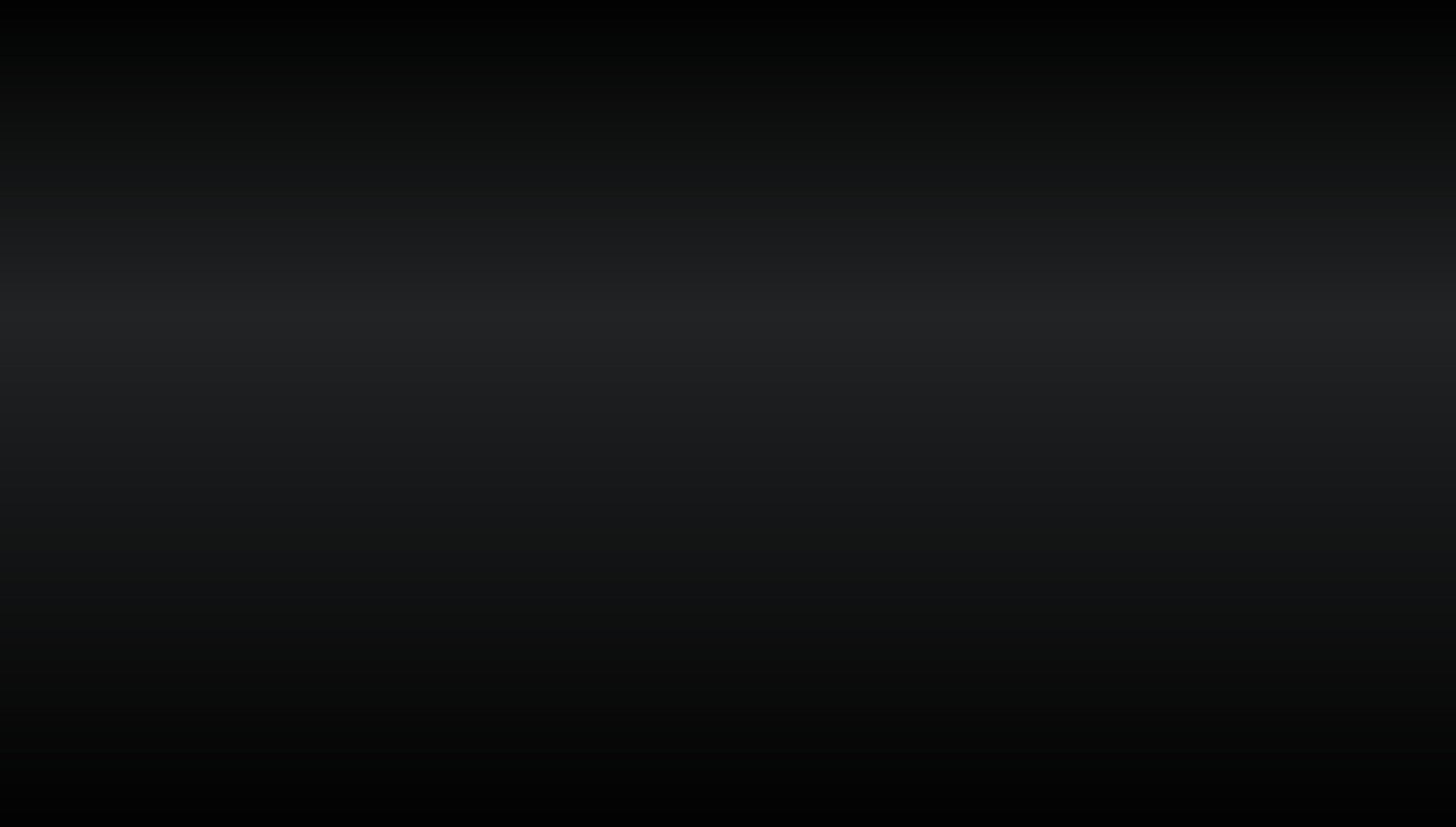 Luke 13:6-8  NLT
1) Look past people and their thoughts and feelings
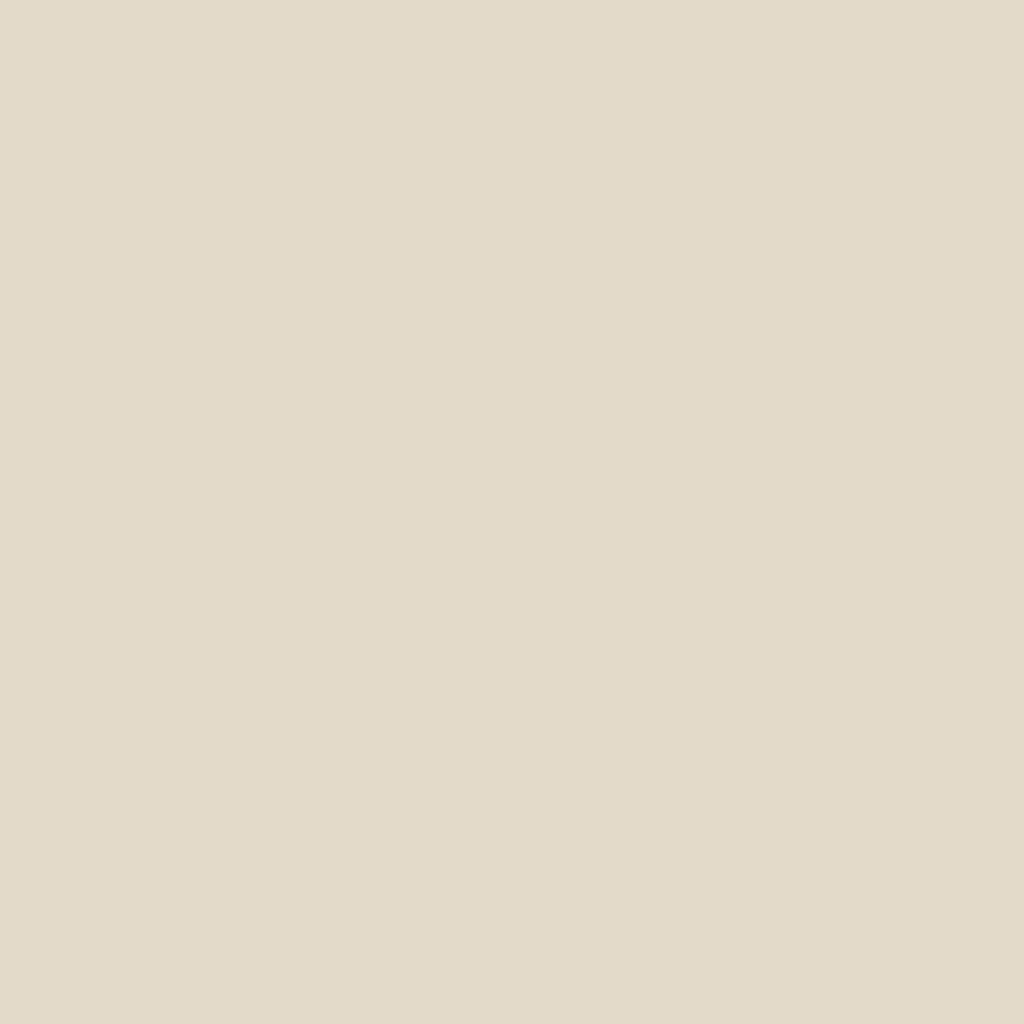 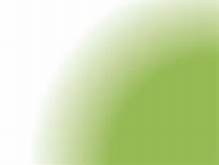 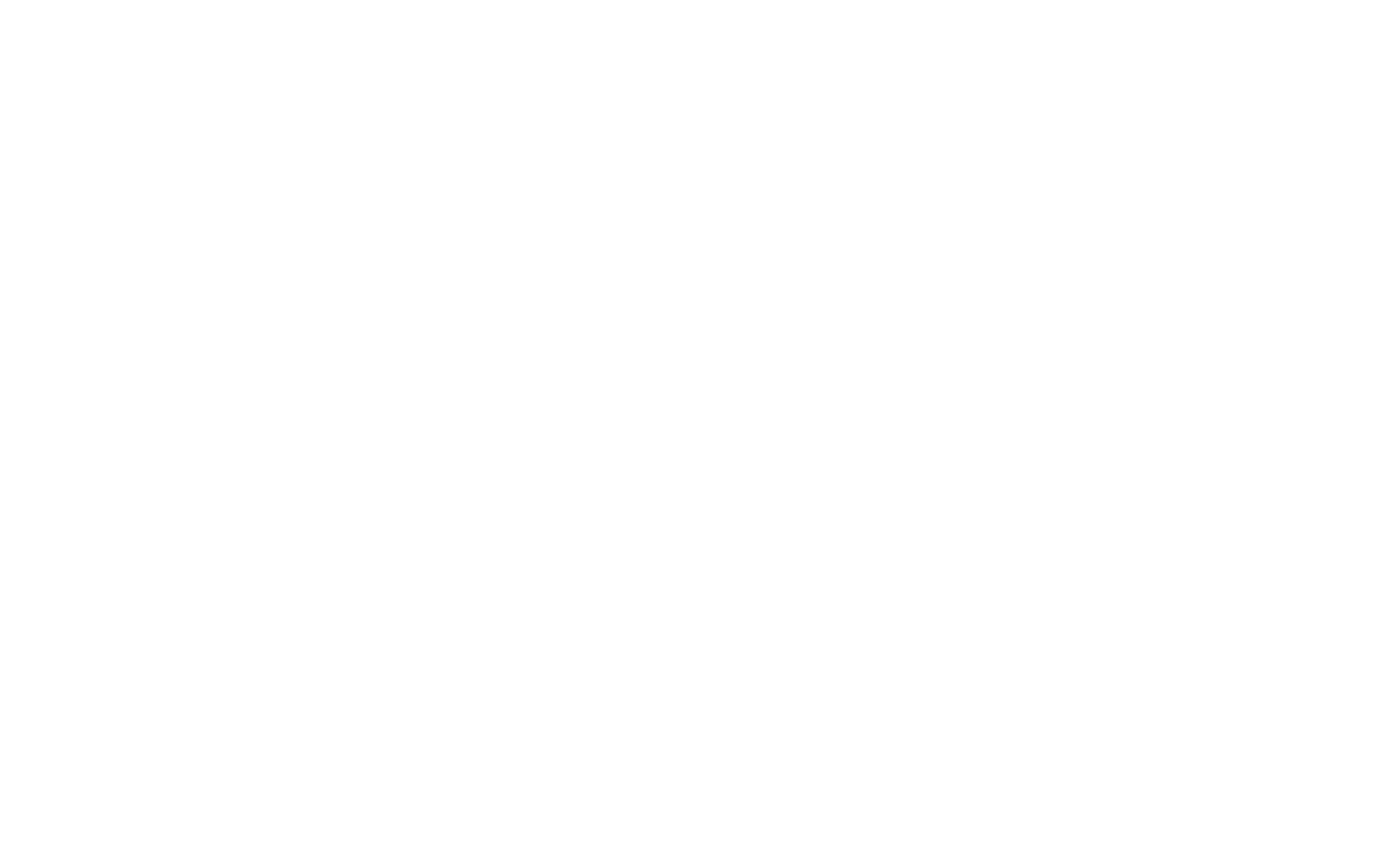 6 He also spoke this parable: “A certain man had a fig tree planted in his vineyard, and he came seeking fruit on it and found none. 7 Then he said to the keeper of his vineyard, ‘Look, for three years I have come seeking fruit on this fig tree and find none. Cut it down; why does it use up the ground?...’
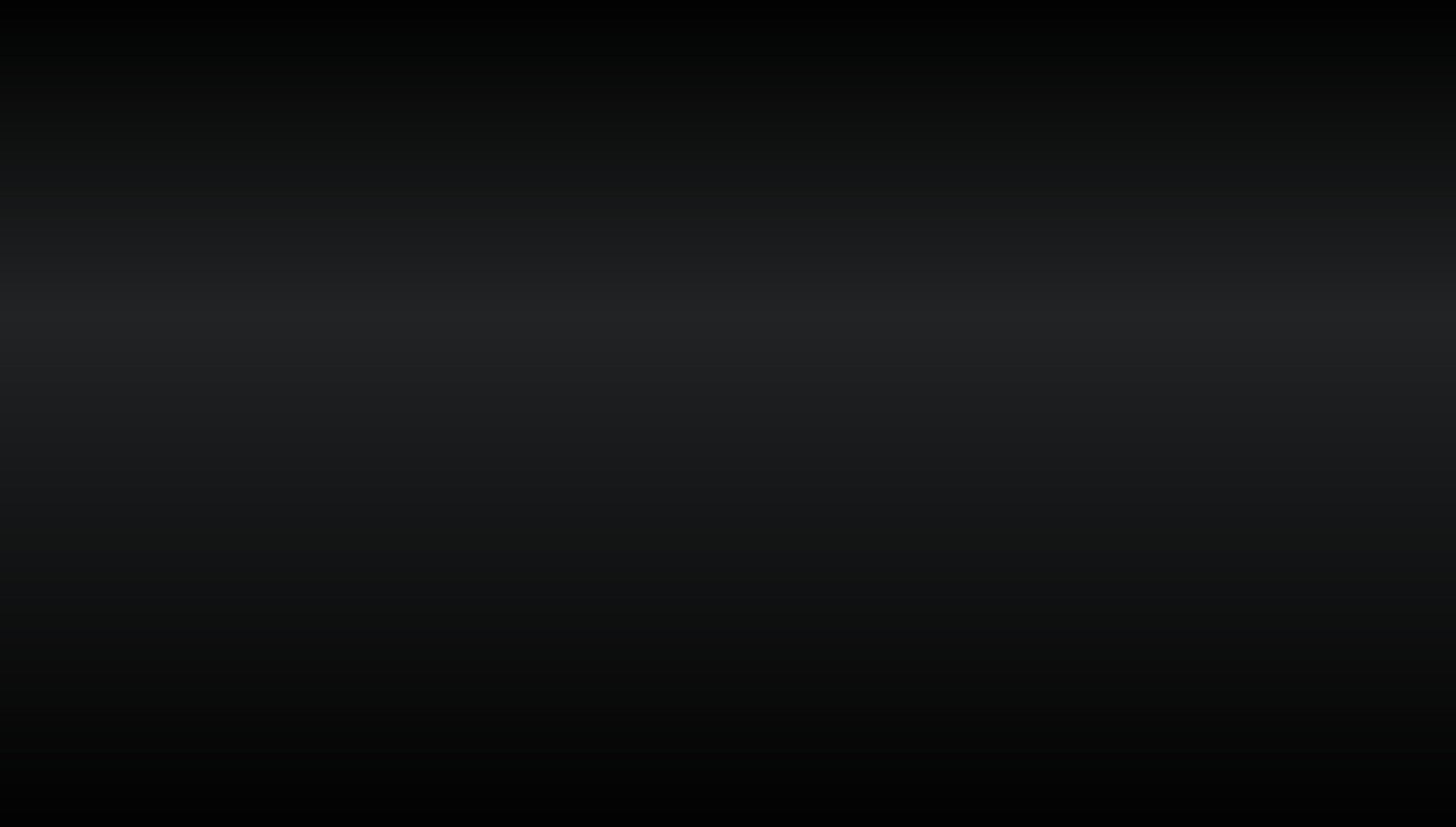 Luke 13:6-8  NLT
2) Look past your feelings
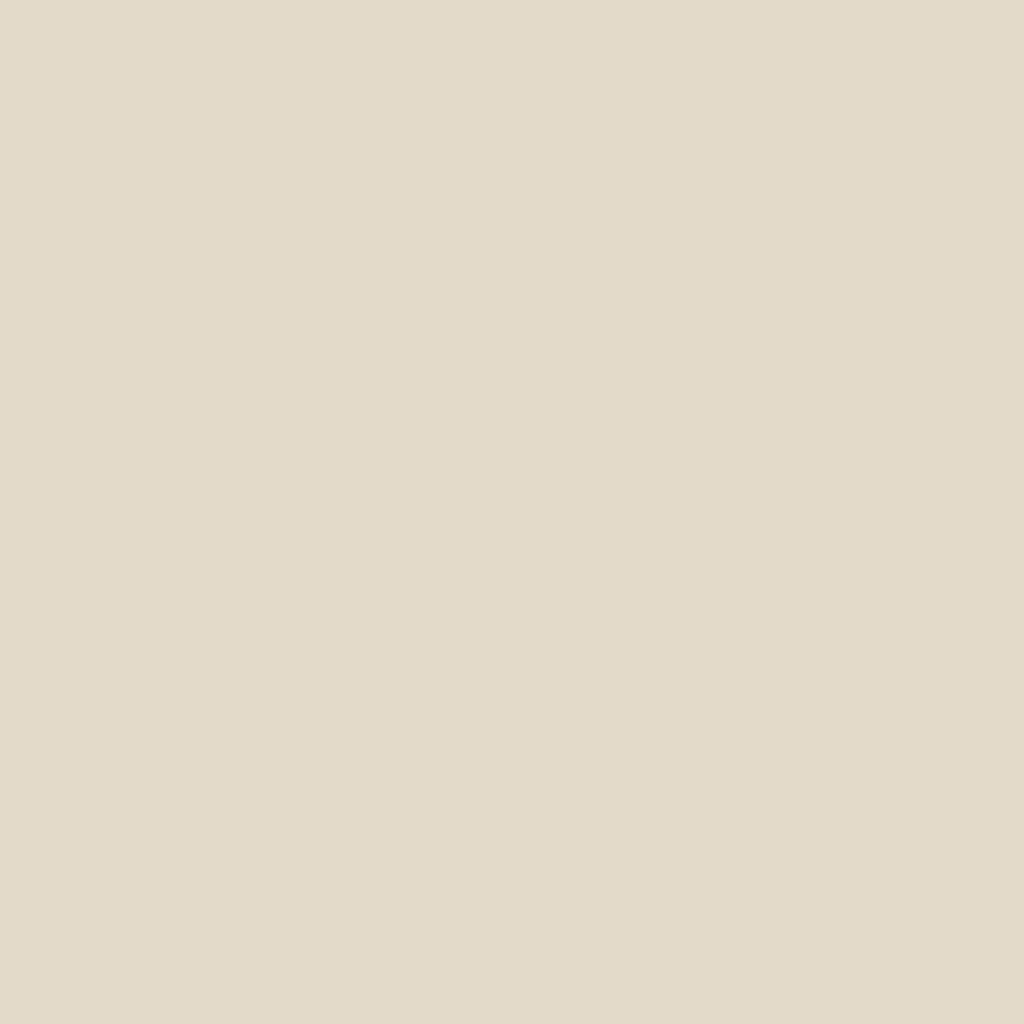 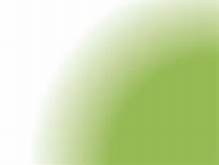 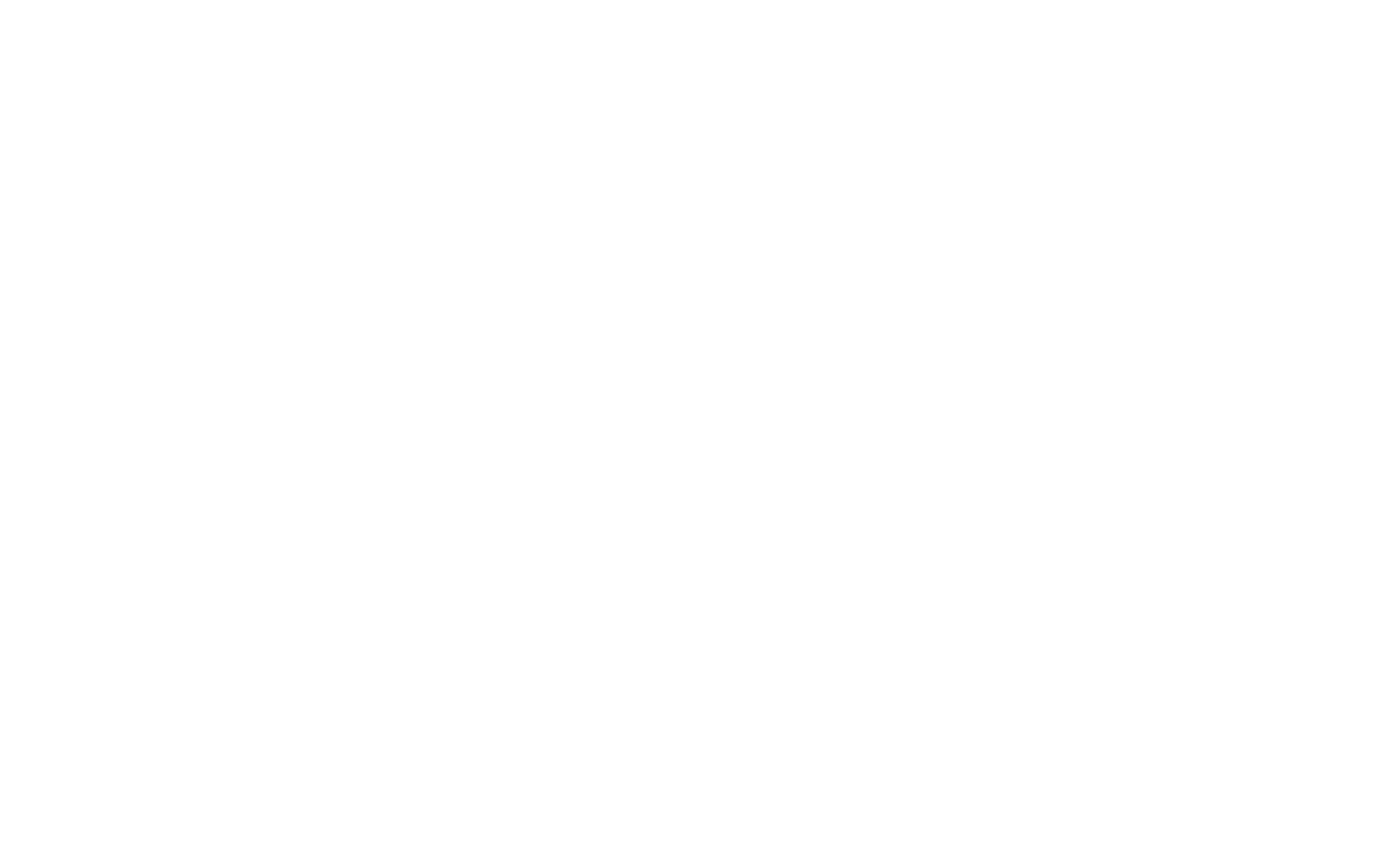 6 He also spoke this parable: “A certain man had a fig tree planted in his vineyard, and he came seeking fruit on it and found none. 7 Then he said to the keeper of his vineyard, ‘Look, for three years I have come seeking fruit on this fig tree and find none. Cut it down; why does it use up the ground?’ 8 But he answered and said to him, ‘Sir, let it alone this year also, until I dig around it and fertilize it. 9 And if it bears fruit, well But if not, after that you can cut it down.’ ”
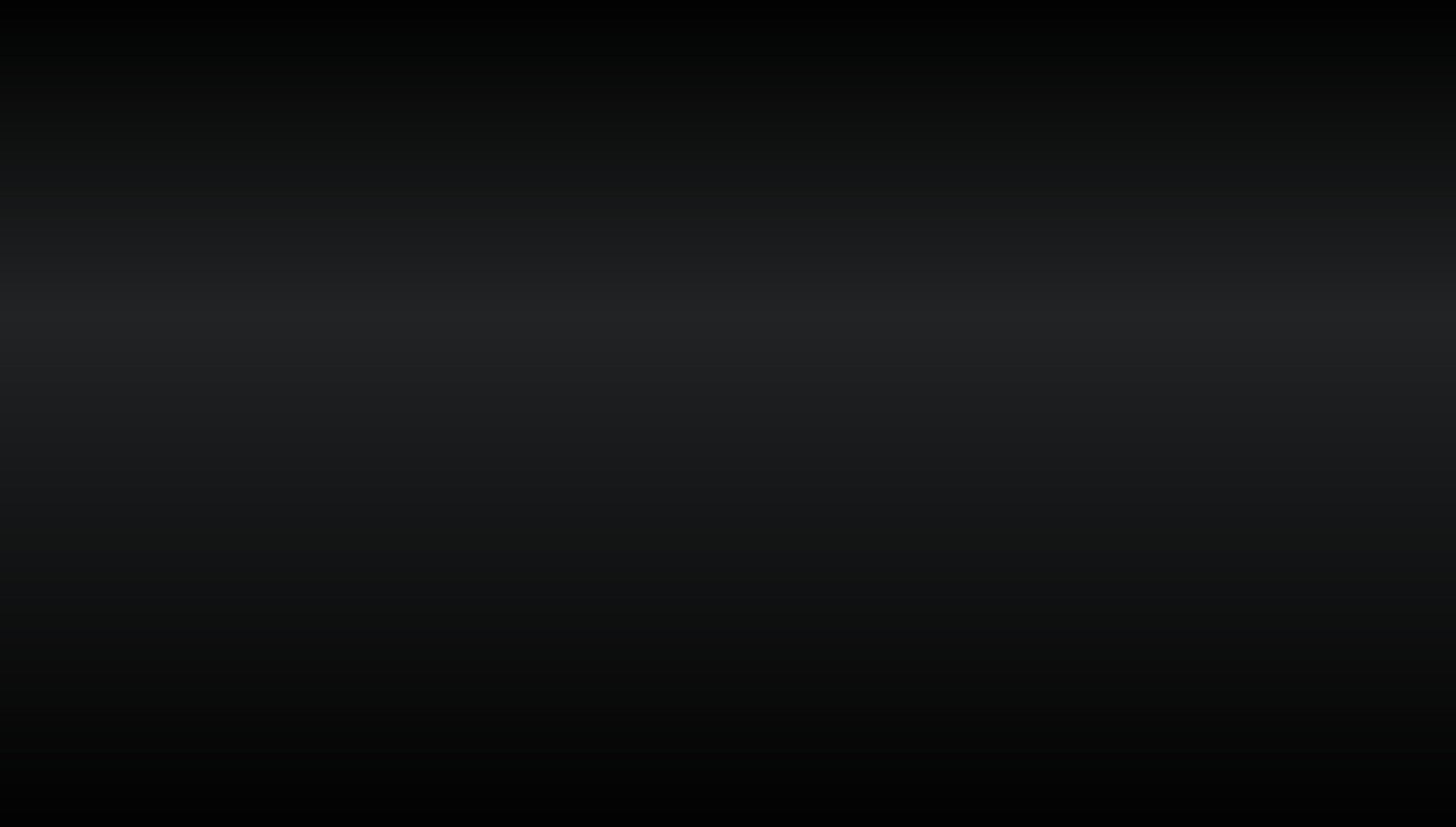 Luke 13:6-9  NLT
3) Look past the B.S. that’s goanna come
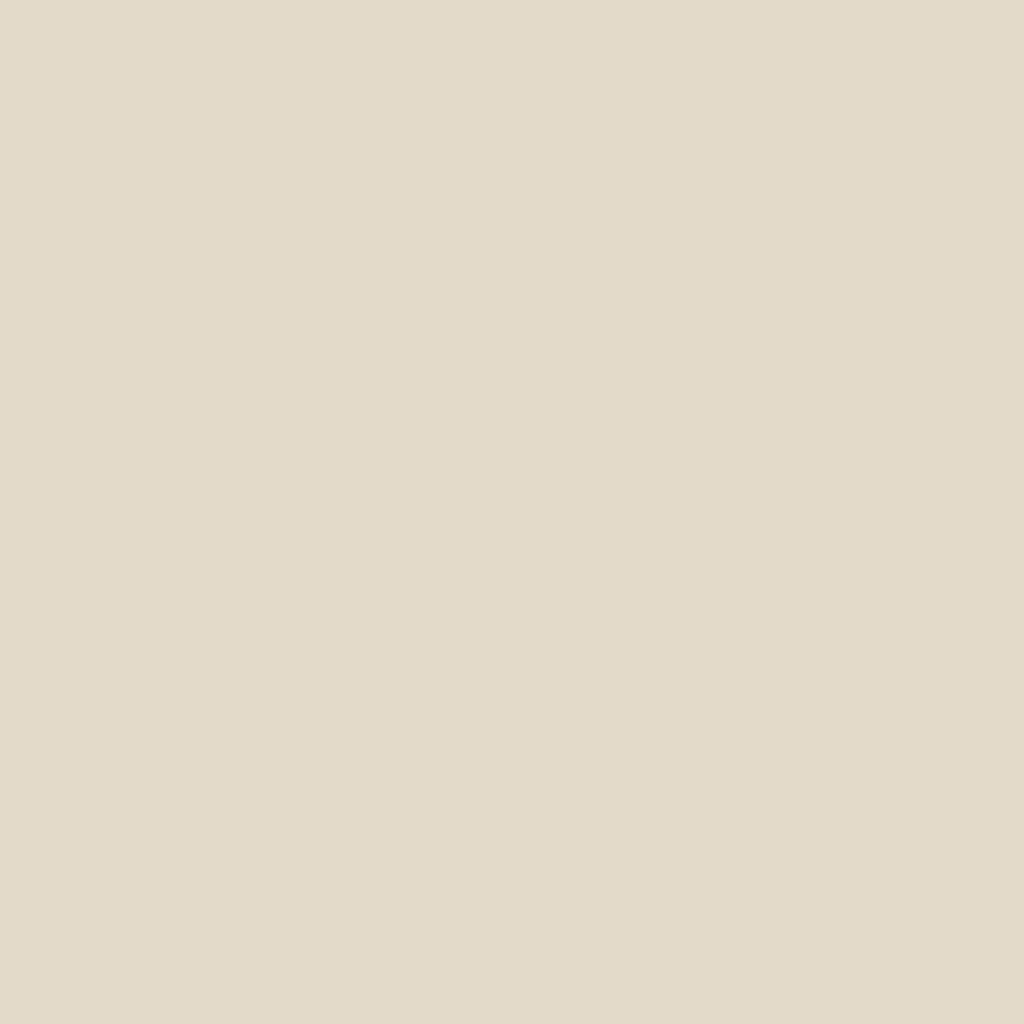 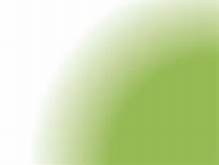 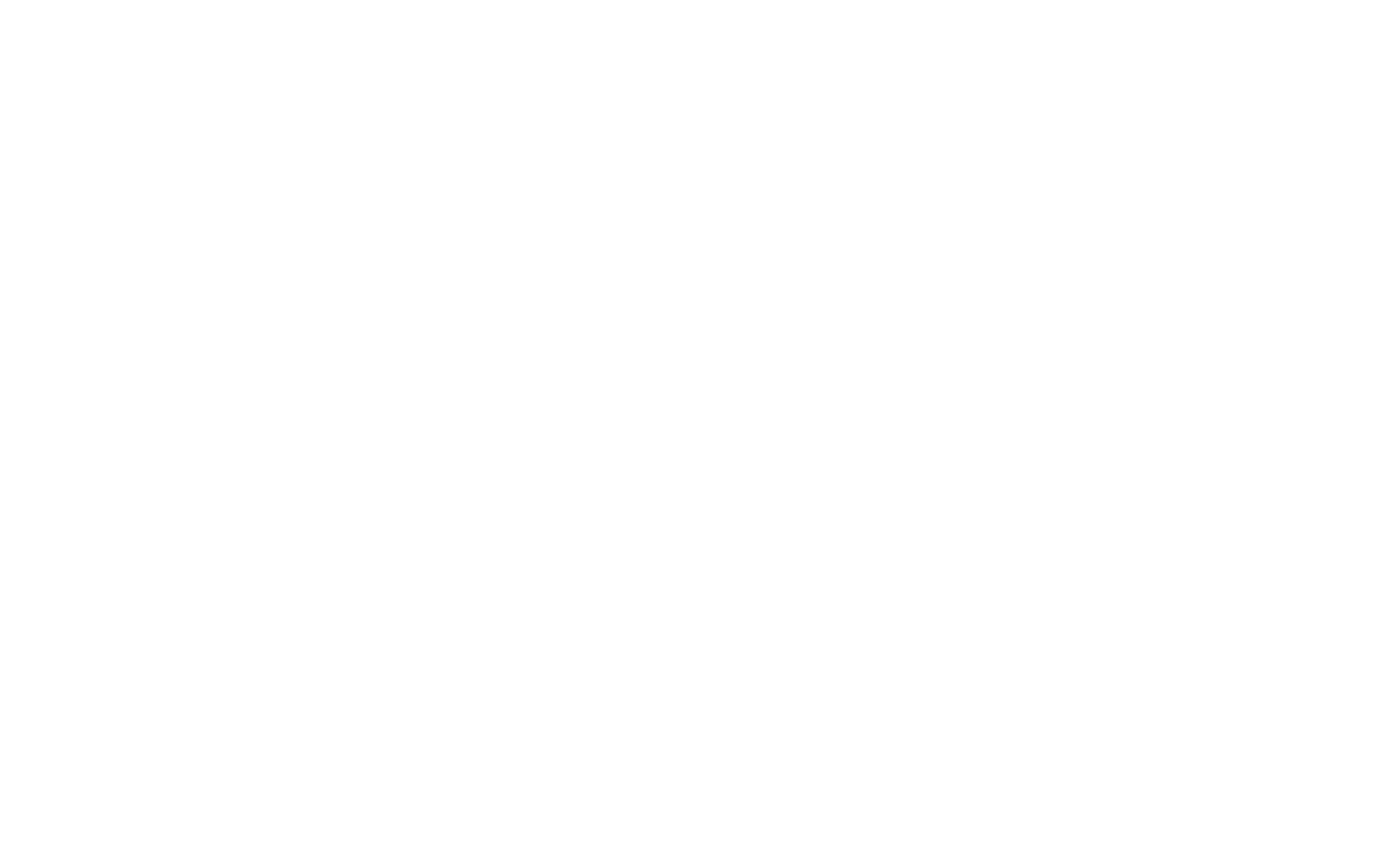 6 He also spoke this parable: “A certain man had a fig tree planted in his vineyard, and he came seeking fruit on it and found none. 7 Then he said to the keeper of his vineyard, ‘Look, for three years I have come seeking fruit on this fig tree and find none. Cut it down; why does it use up the ground?’ 8 But he answered and said to him, ‘Sir, let it alone this year also, until I dig around it and fertilize it. 9 And if it bears fruit…
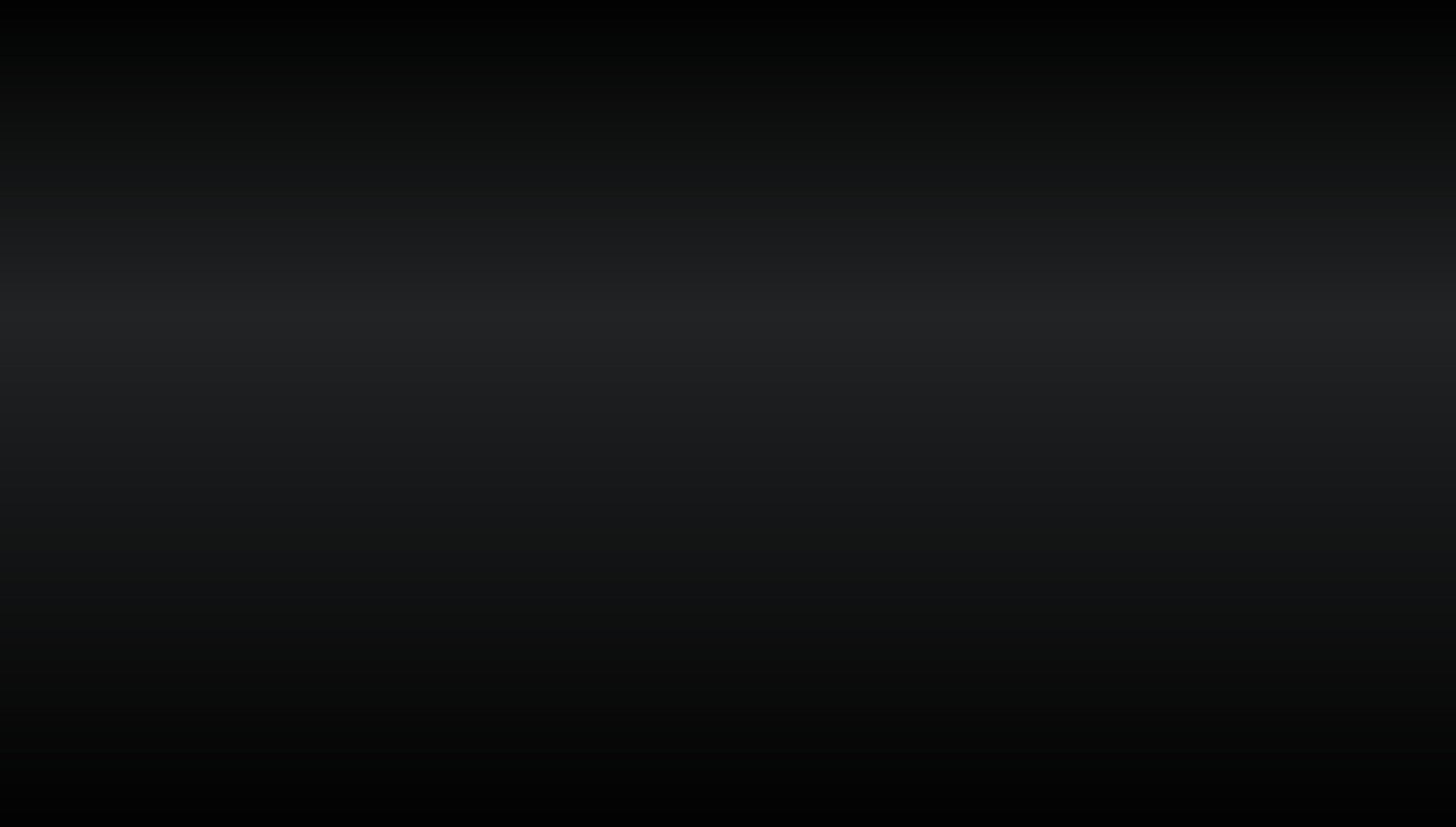 Luke 13:6-9  NLT
4) Look past the here and now and focus on what God can do!
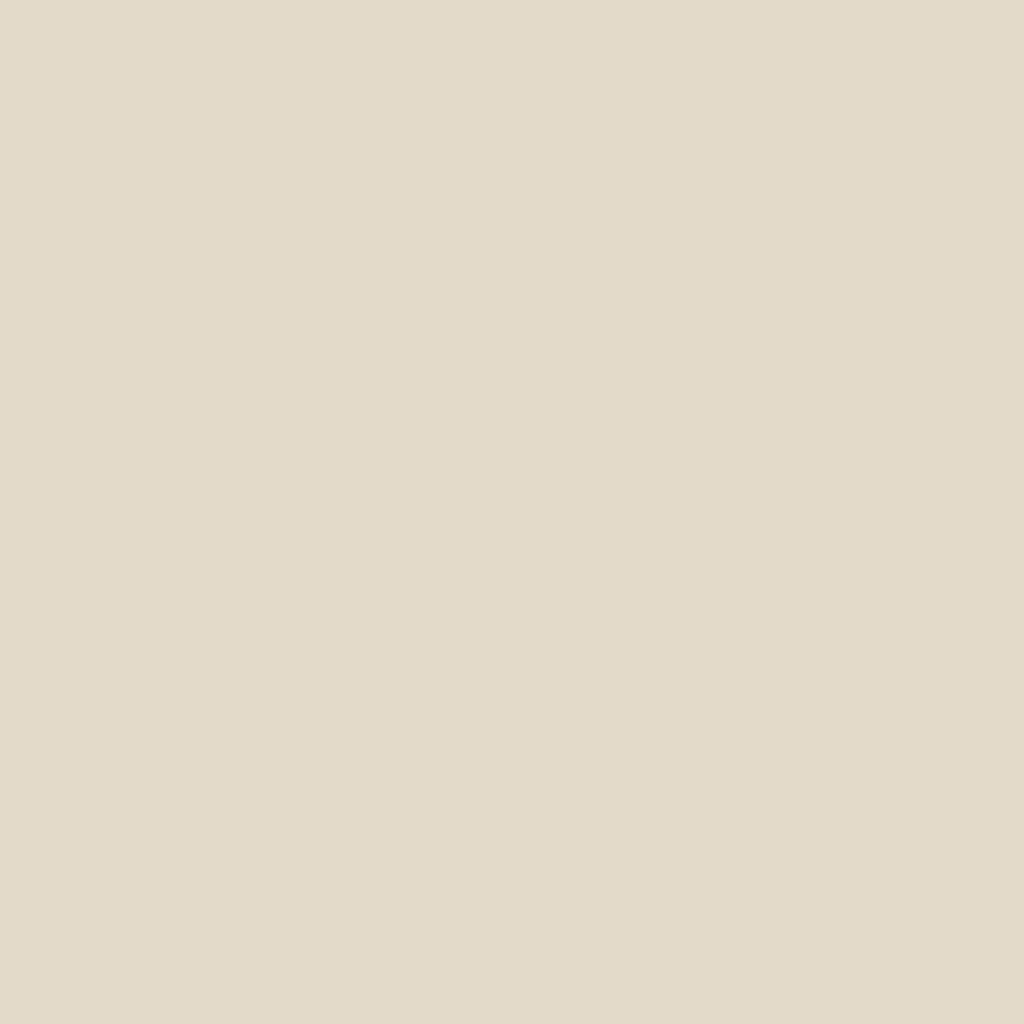 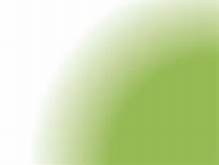 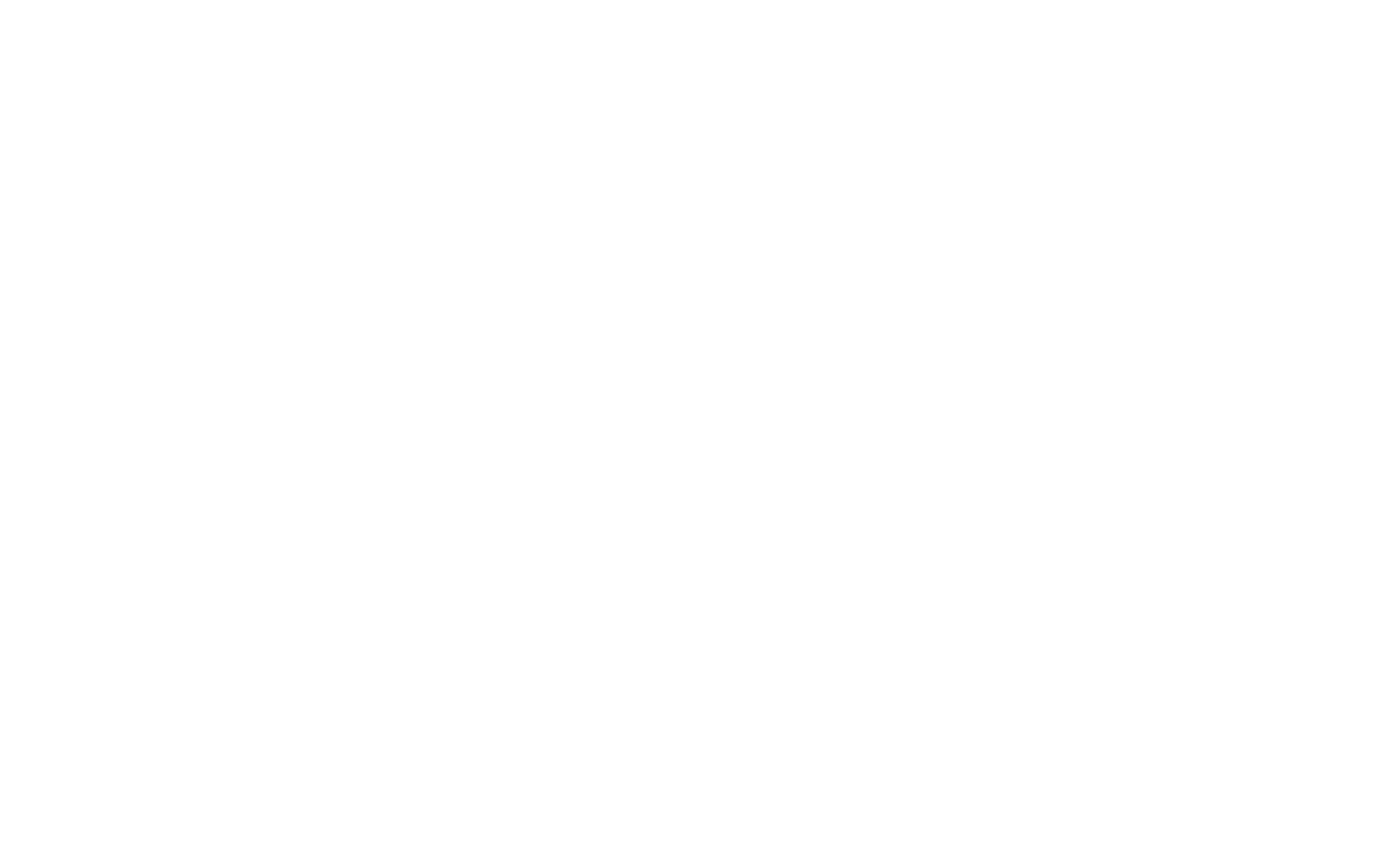 6 He also spoke this parable: “A certain man had a fig tree planted in his vineyard, and he came seeking fruit on it and found none. 7 Then he said to the keeper of his vineyard, ‘Look, for three years I have come seeking fruit on this fig tree and find none. Cut it down; why does it use up the ground?’ 8 But he answered and said to him, ‘Sir, let it alone this year also, until I dig around it and fertilize it. 9 And if it bears fruit, well But if not, after that you can cut it down.’ ”
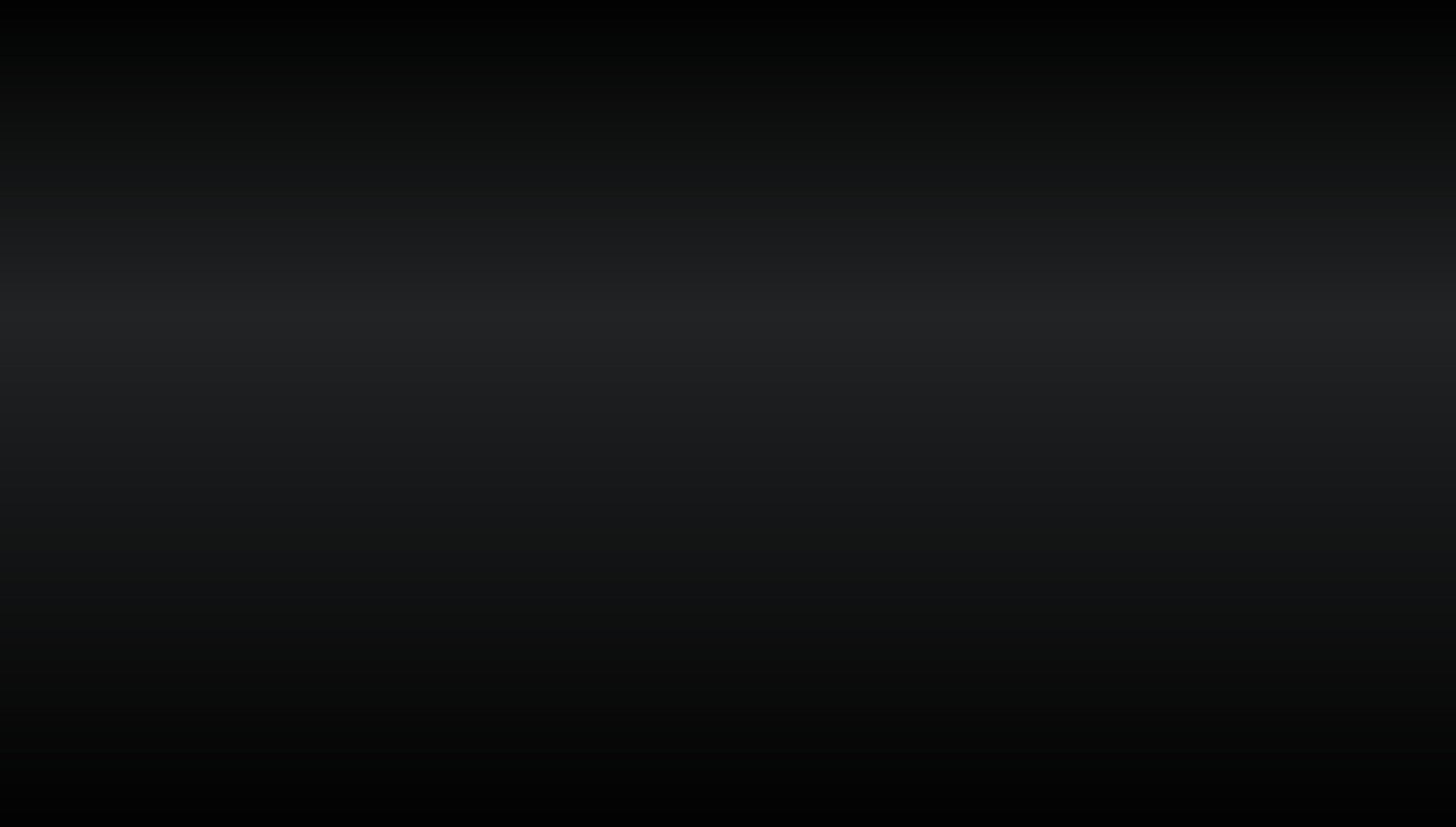 Take Away
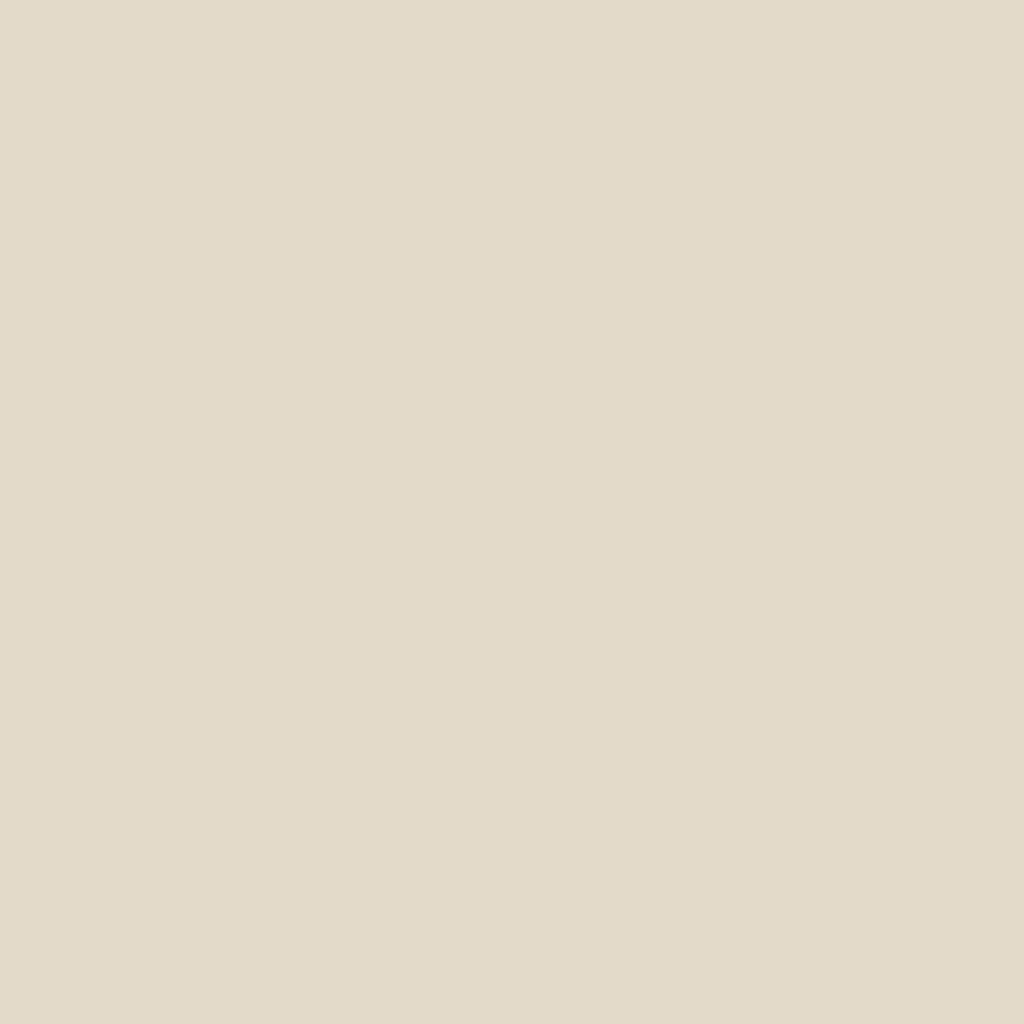 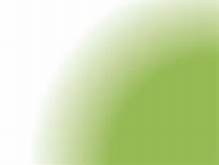 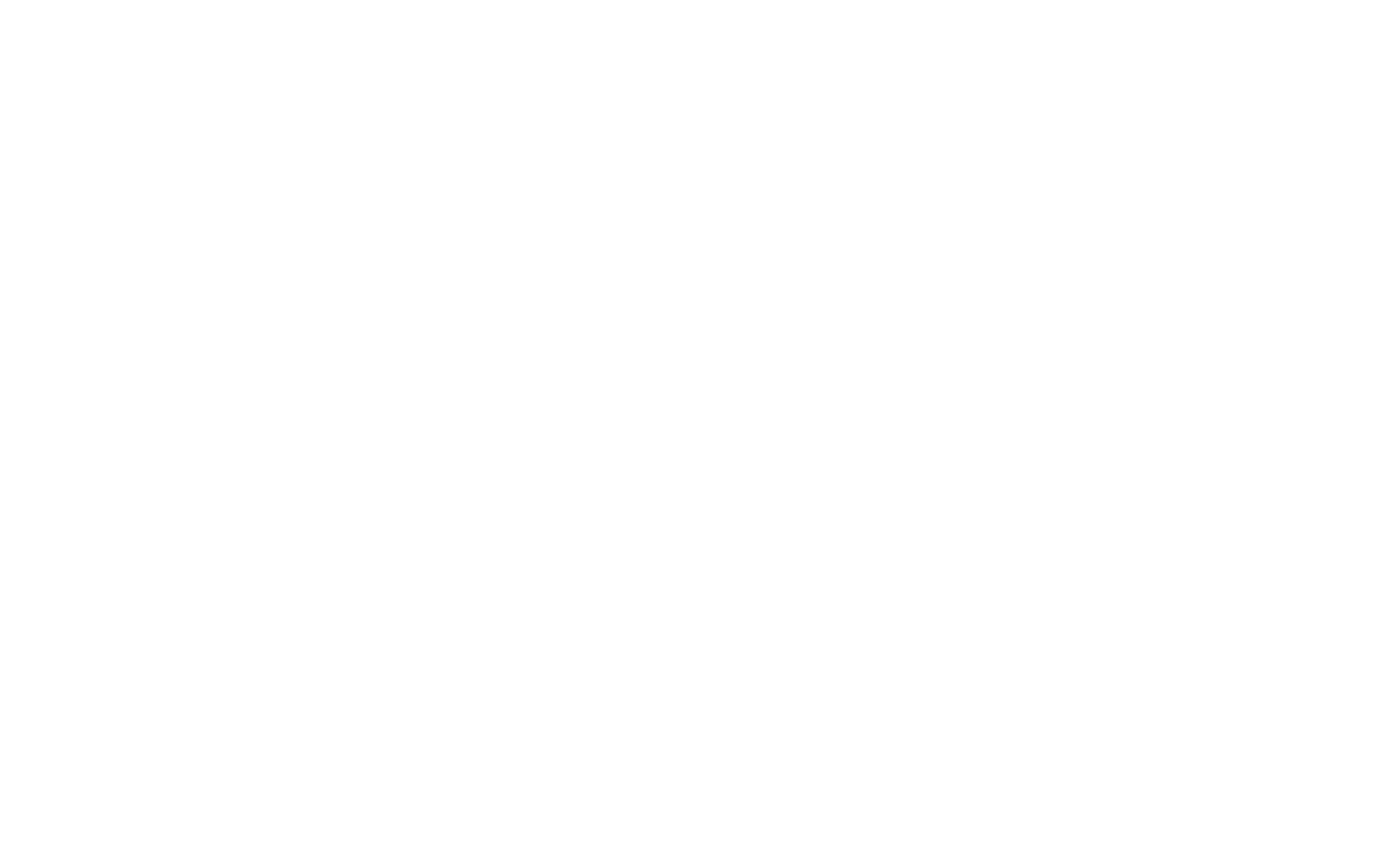 “The cost of you showing mercy, is your gain significant spiritual grow.”
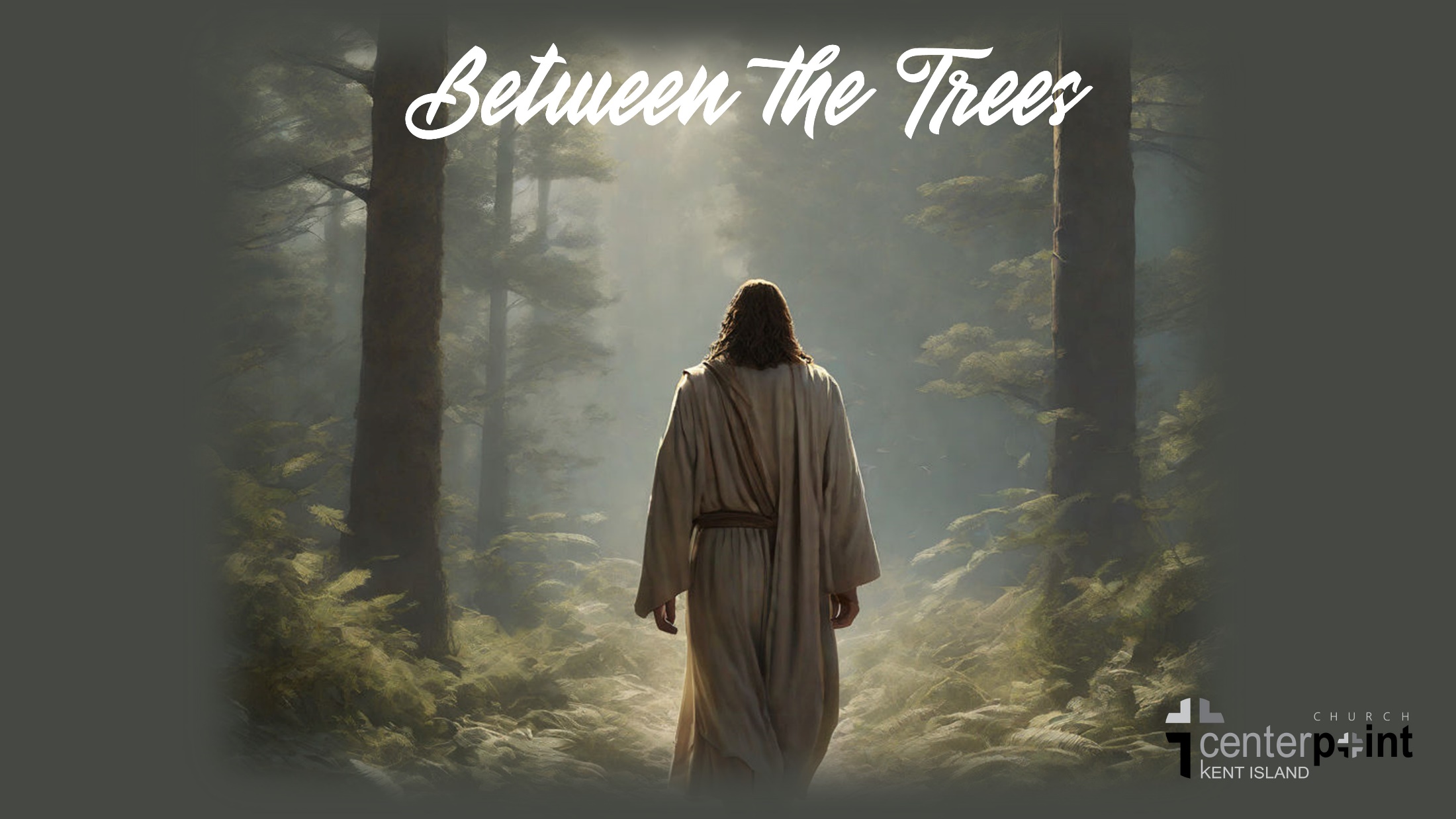 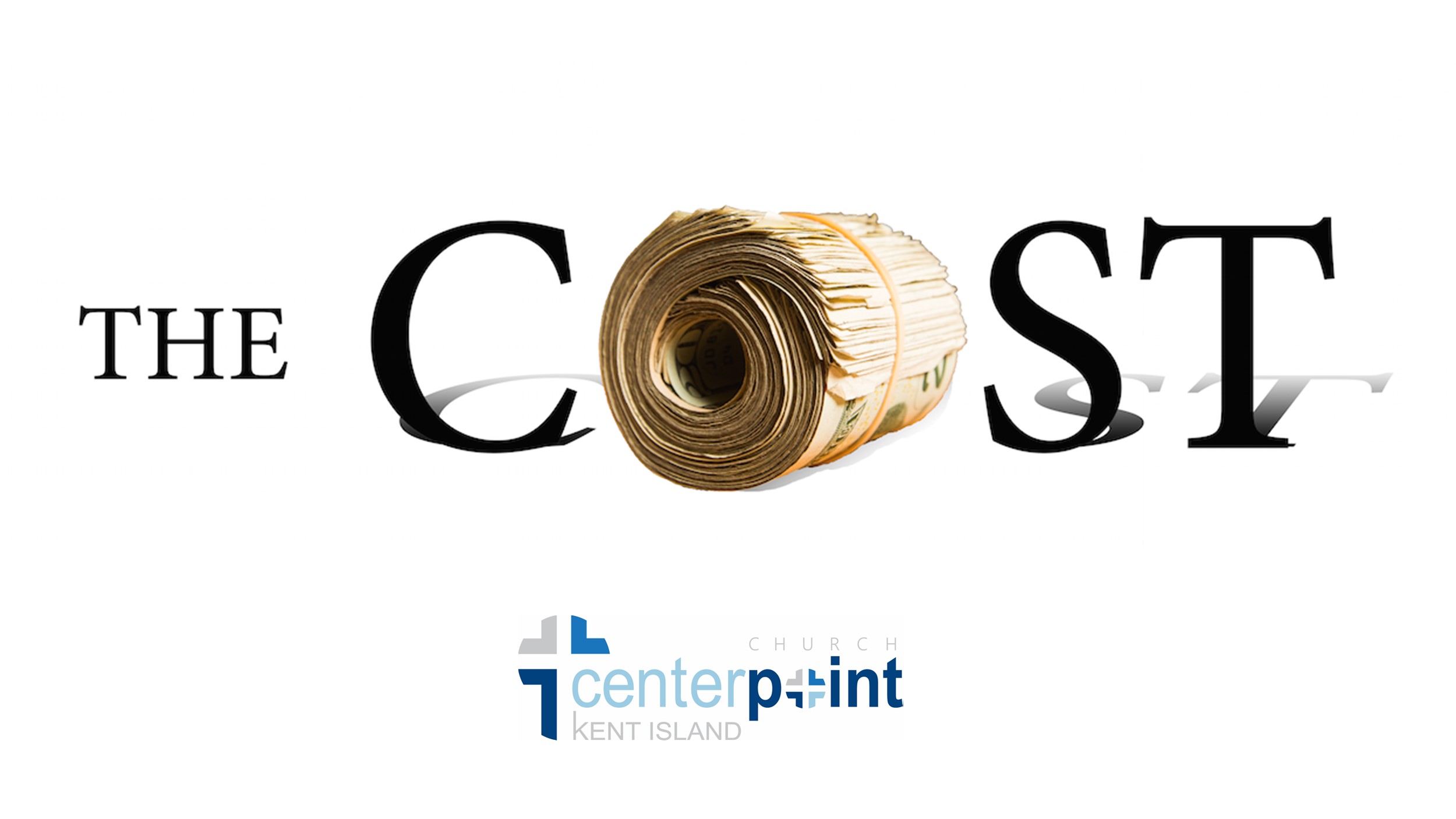 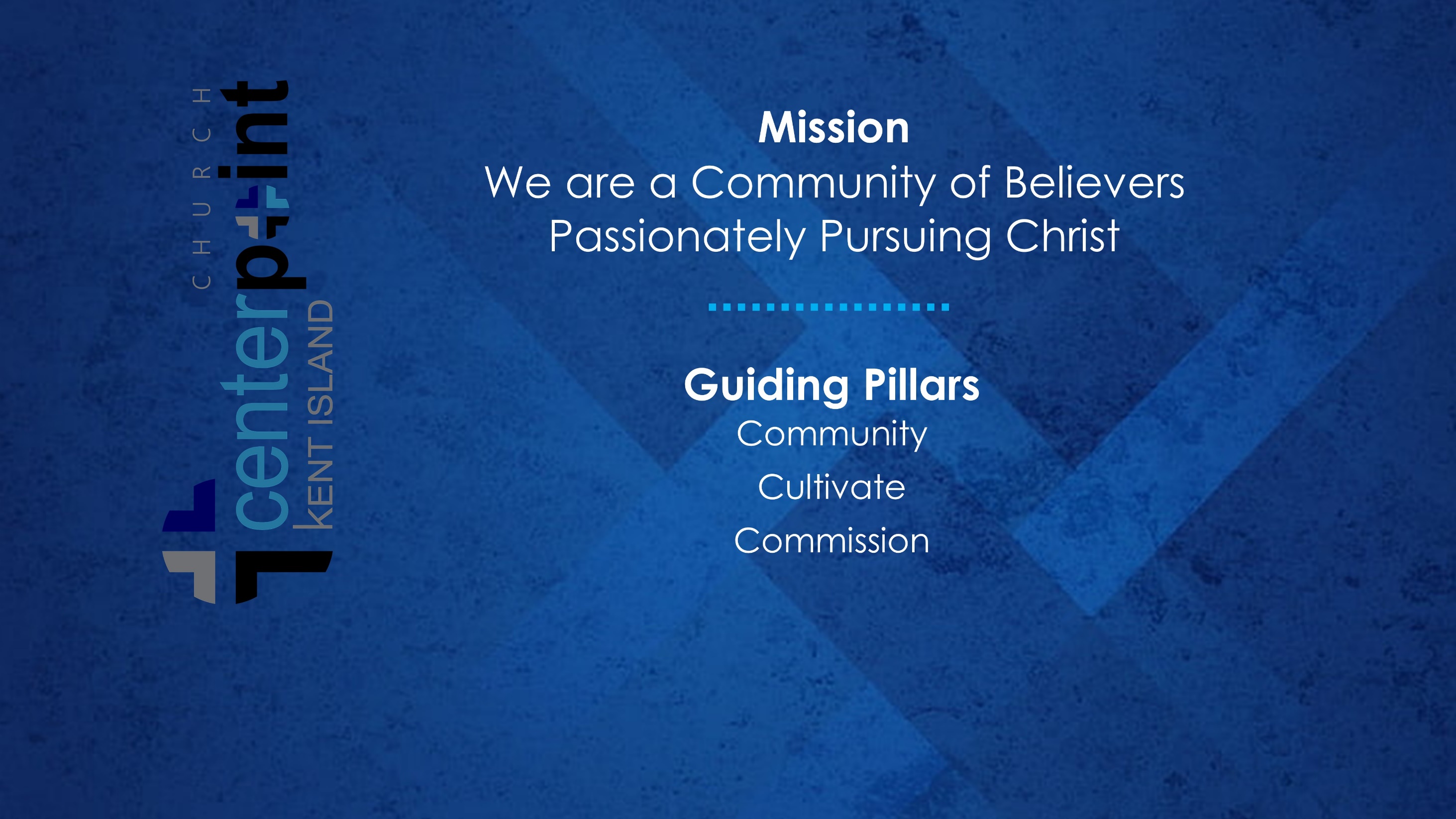 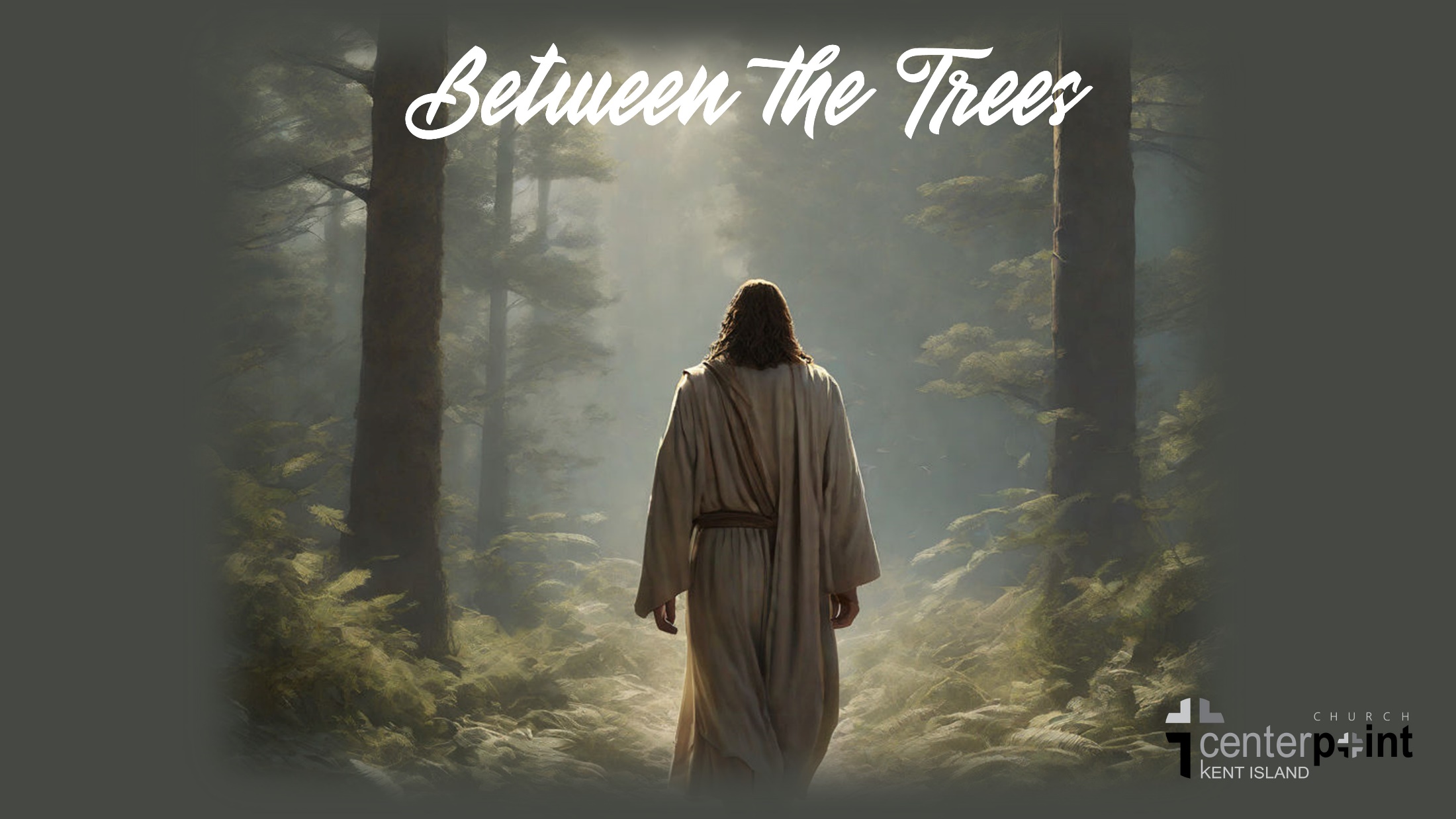